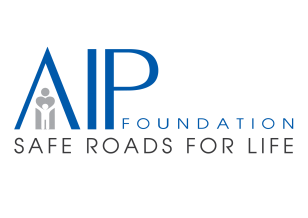 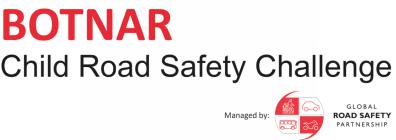 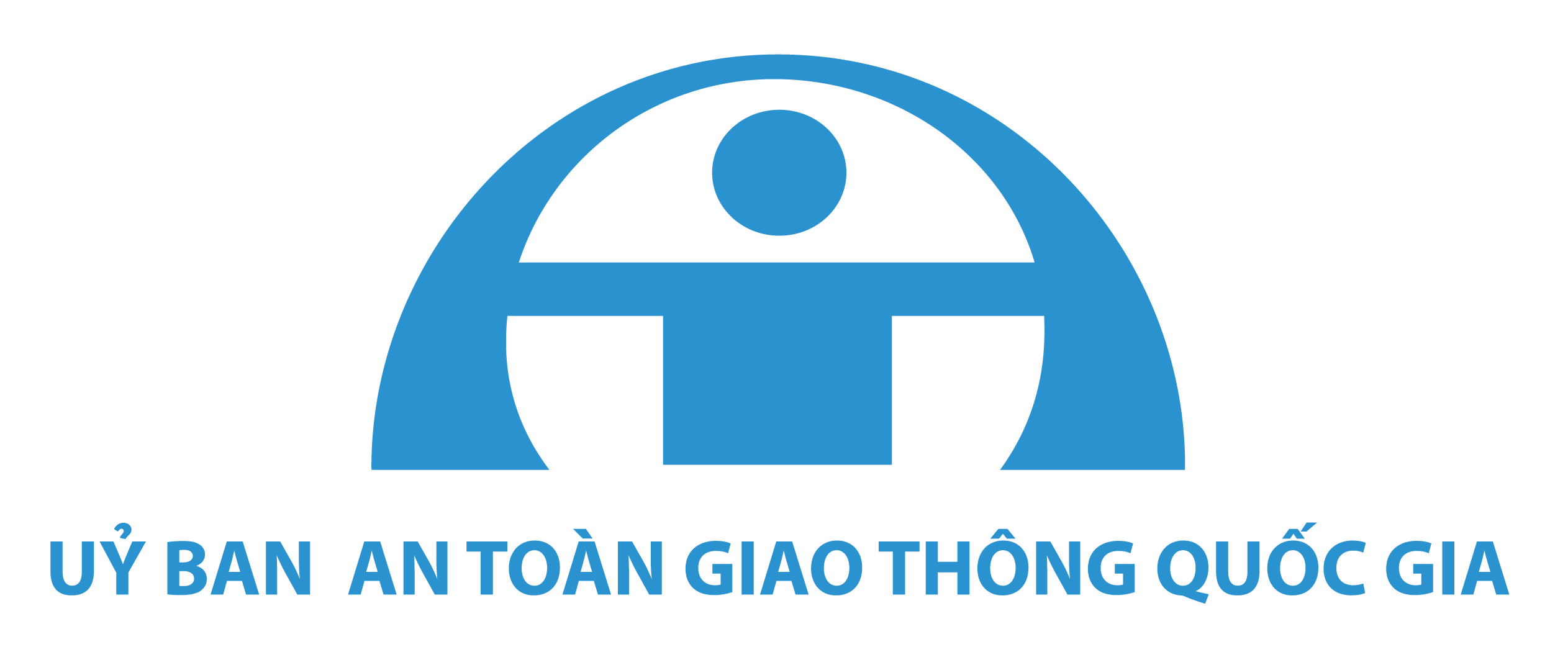 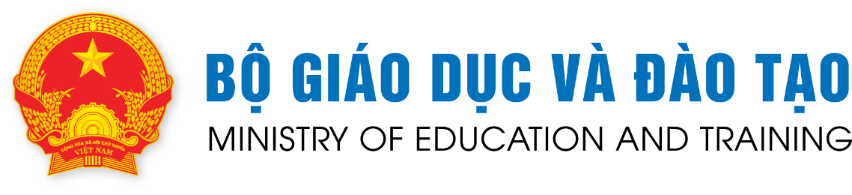 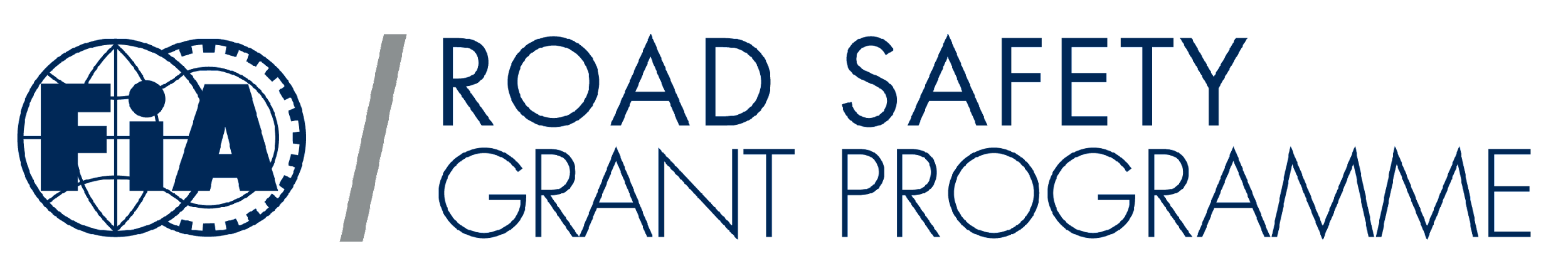 TẬP HUẤN SỬ DỤNG TÀI LIỆU ĐIỆN TỬ 
VỀ GIÁO DỤC AN TOÀN GIAO THÔNG CẤP TIỂU HỌC



( Kèm theo Công văn số      / BGDĐT– GDCTHSSV ngày       tháng  8 năm 2022 của Bộ Giáo dục và Đào tạo)
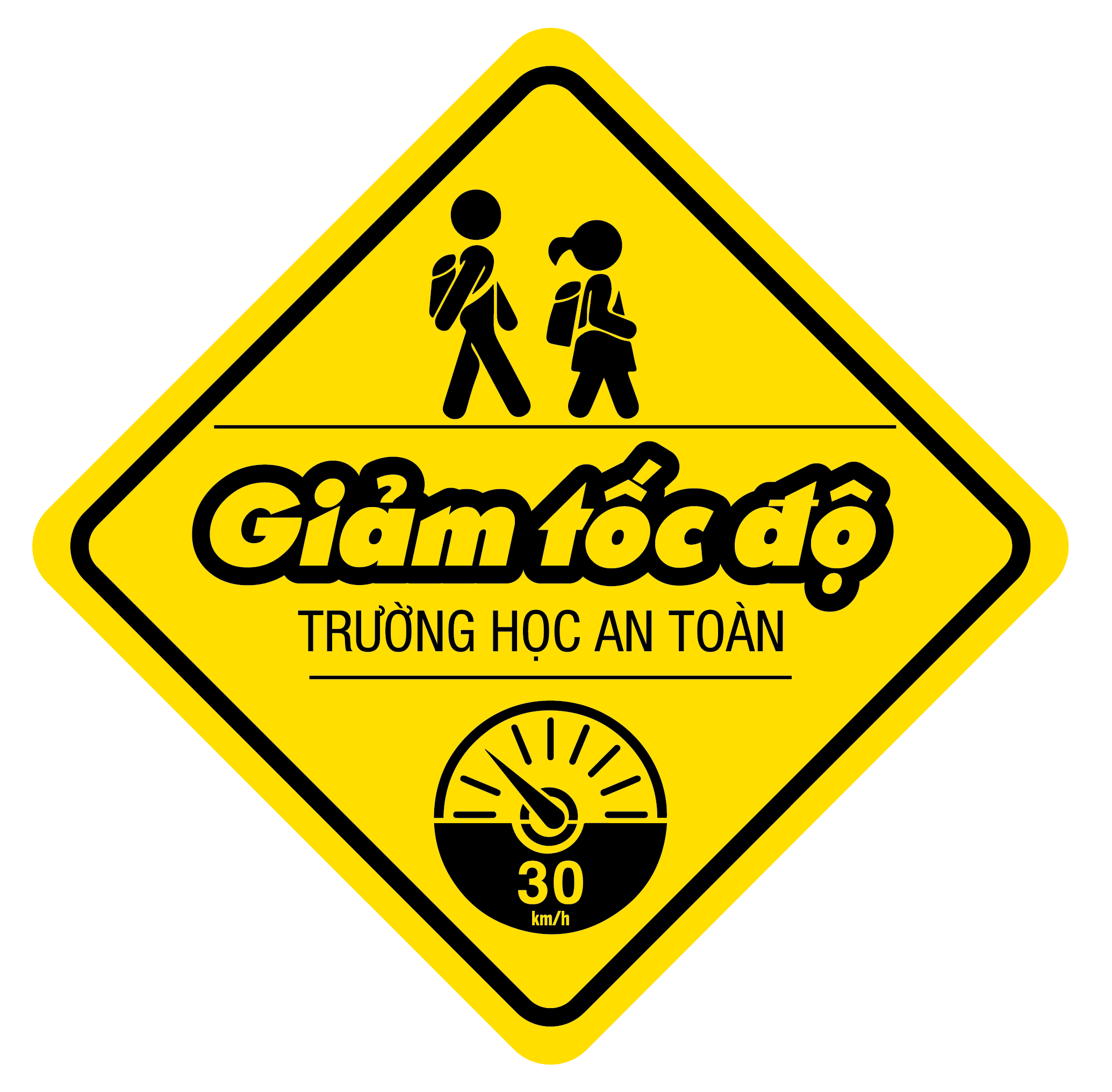 Báo cáo viên: Vũ Thanh Tâm
	           Bùi Thị Tú Anh
ĐẶT VẤN ĐỀ
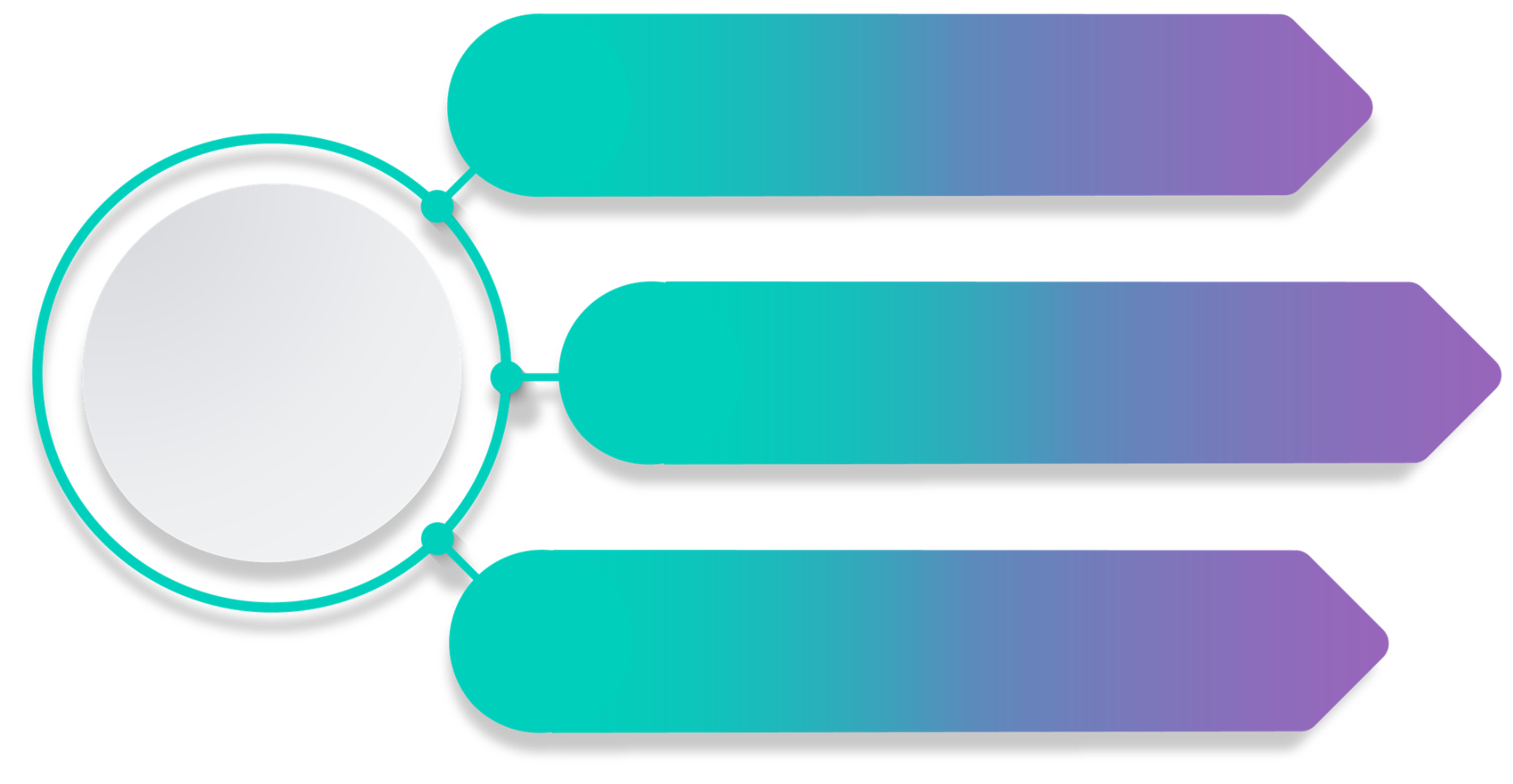 Học sinh: - Cung cấp kiến thức cơ bản
	    - Chưa hấp dẫn để tạo hứng 	     thú tìm tòi khám phá
Sách 
hiện hành
Giáo viên: - Tự soạn PP, tìm thêm các tình huống để hướng dẫn HS thực hành.
CMHS: - Hướng dẫn con bằng hình ảnh tĩnh, khó hướng dẫn con thực hành.
ĐẶT VẤN ĐỀ
Chuyển đổi số
Tài liệu điện tử
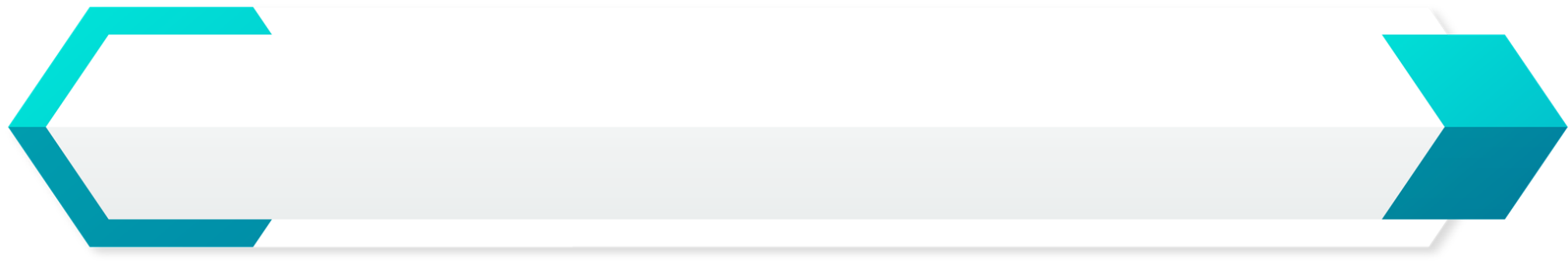 Học sinh: - Cung cấp kiến thức cơ bản
- Hấp dẫn để tạo hứng thú tìm tòi khám phá. Cung cấp cơ hội thực hành các kỹ năng tham gia giao thông
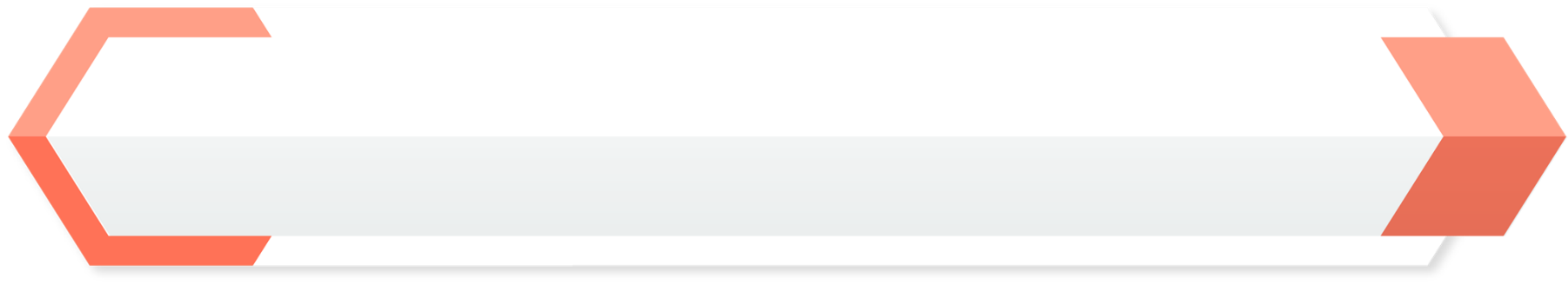 Giáo viên: GV có tài liệu để tổ chức các hoạt động cho HS.
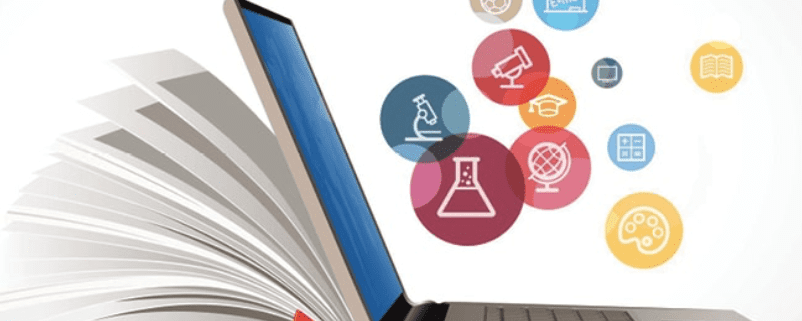 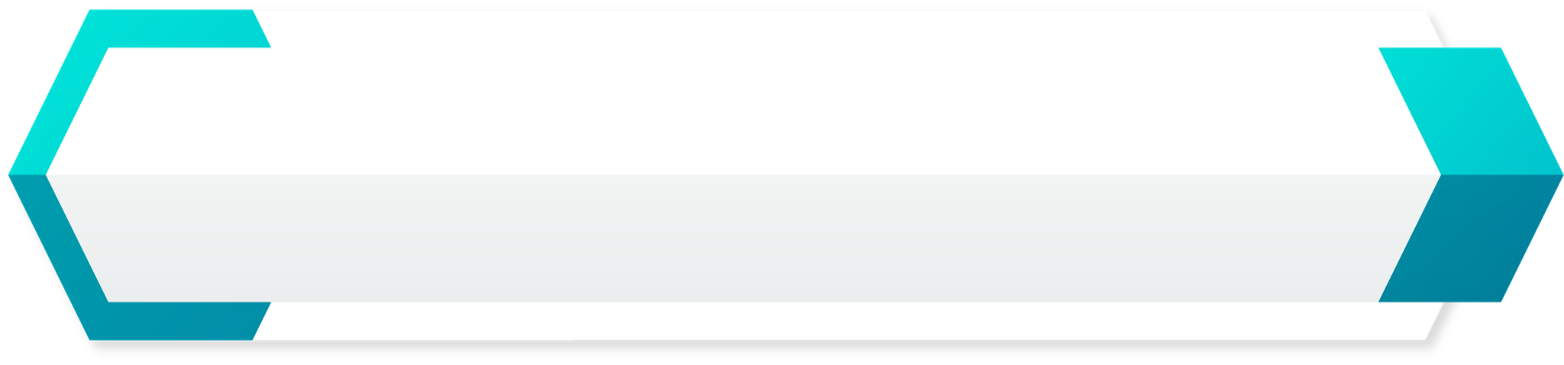 CMHS: Hướng dẫn con dễ dàng bằng những tình huống thực tế
NỘI DUNG
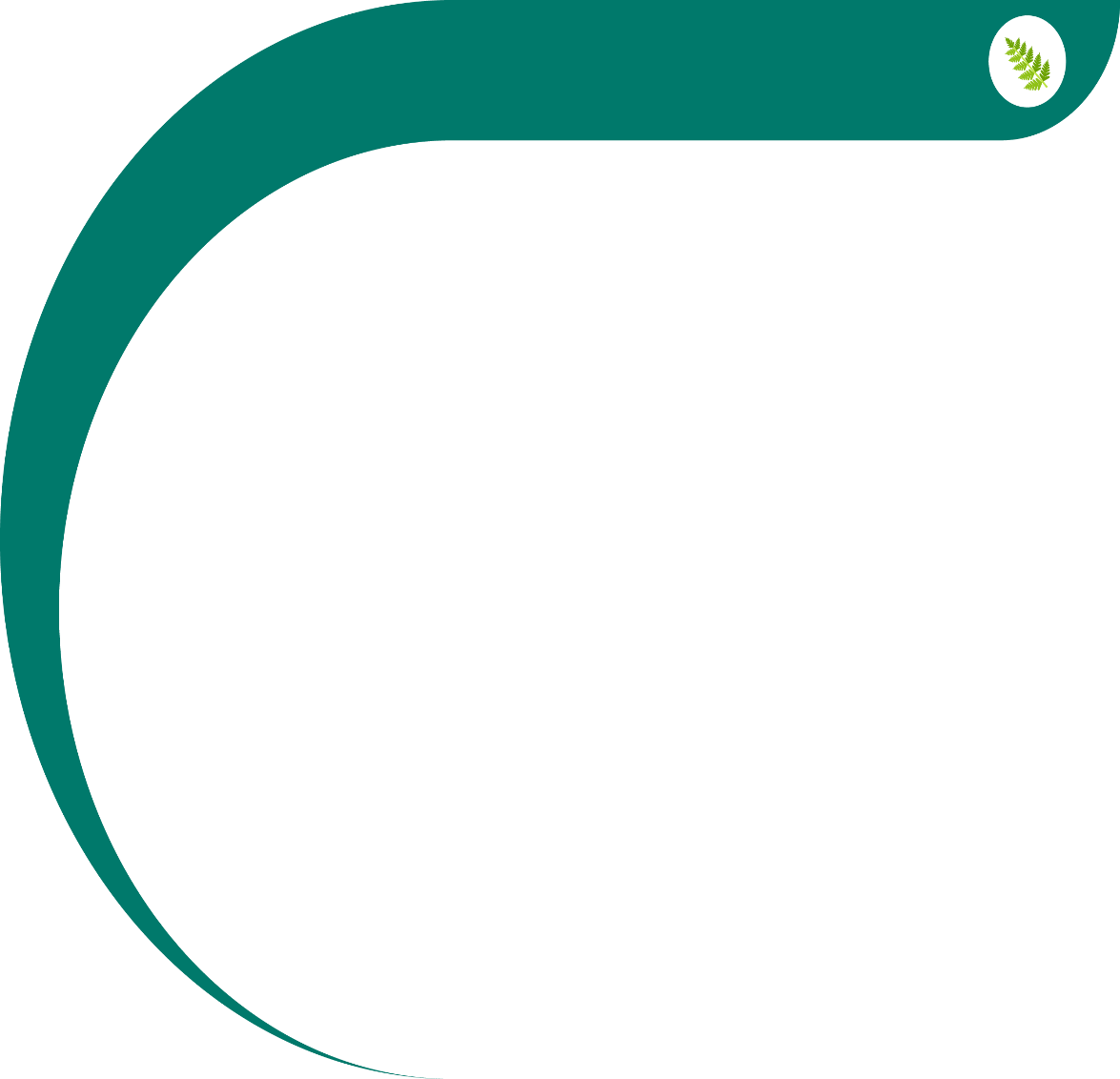 1
TỔNG QUAN VỀ BỘ TÀI LIỆU
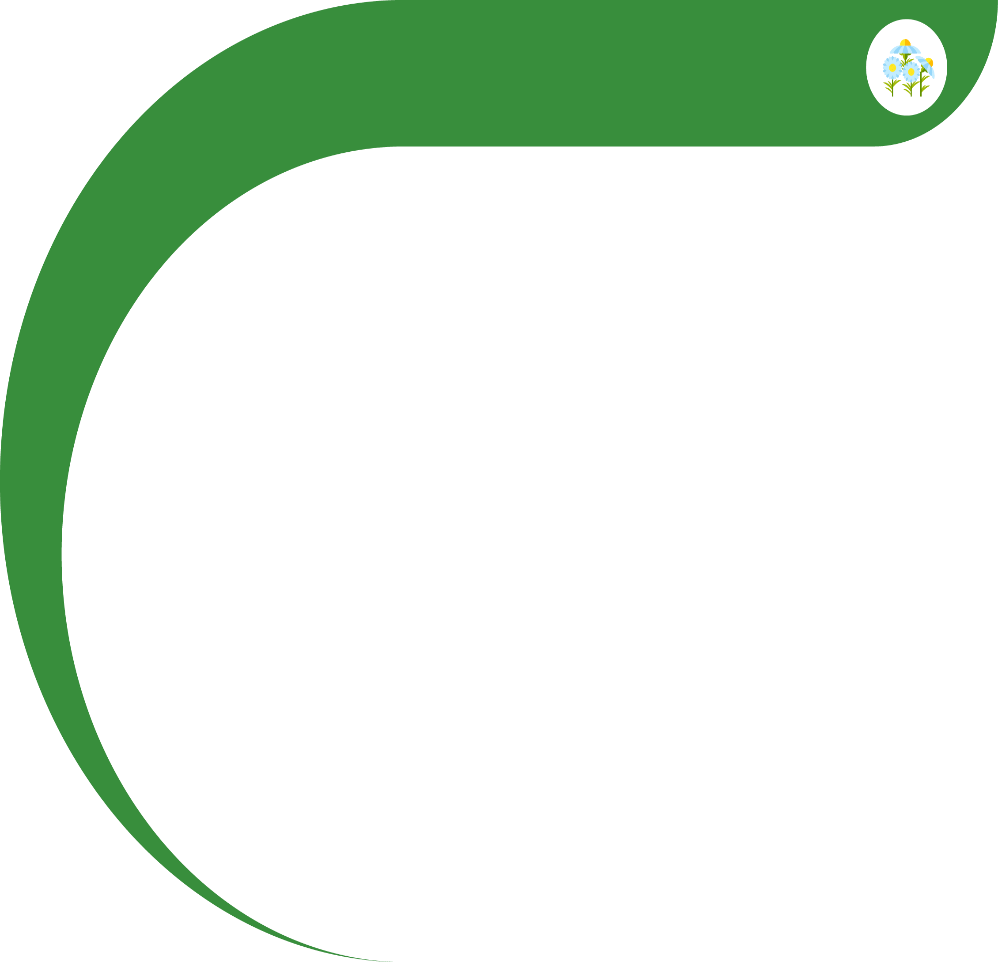 2
MỤC TIÊU
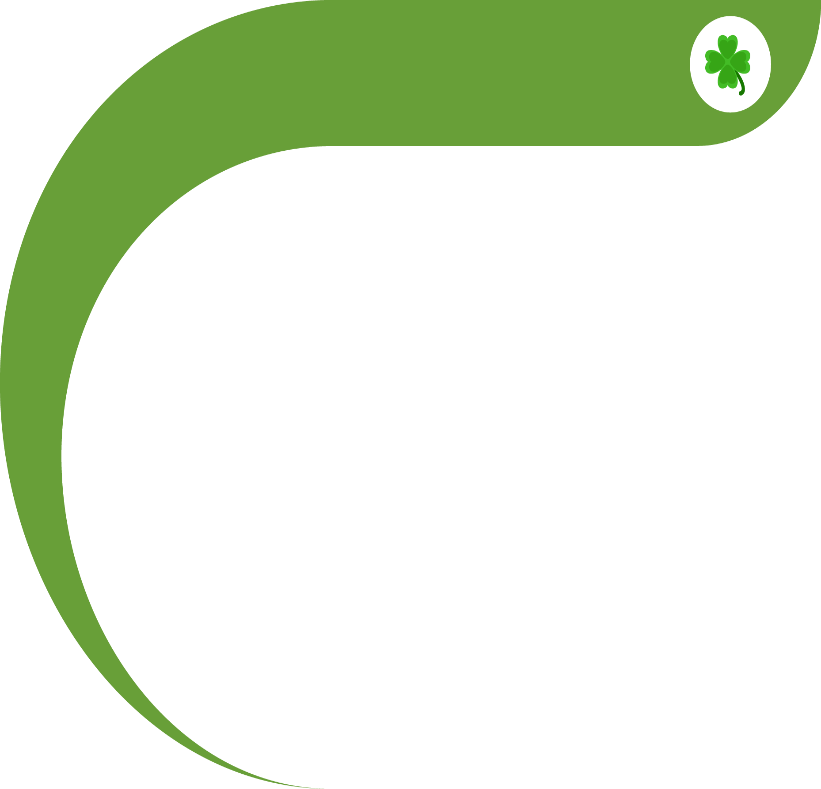 3
CẤU TRÚC, NỘI DUNG
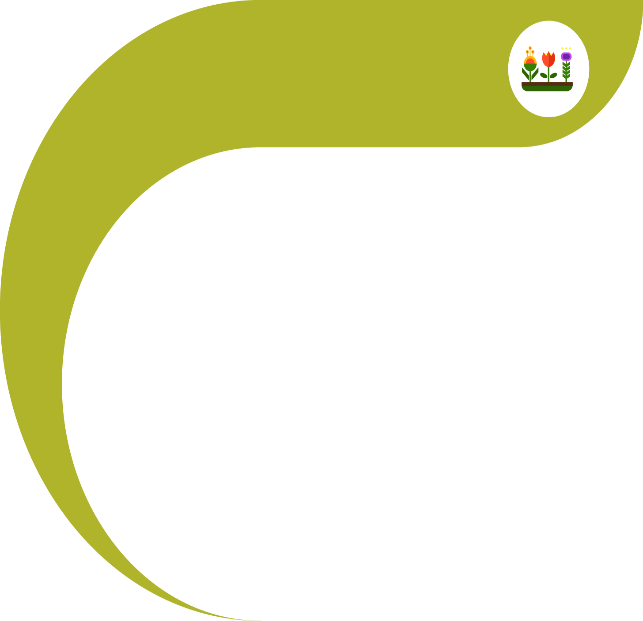 4
PHƯƠNG PHÁP GIẢNG DẠY
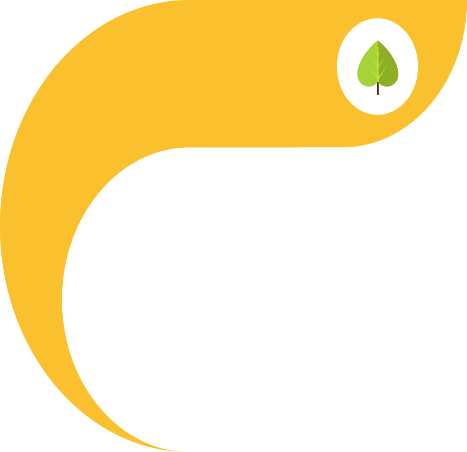 5
ĐỐI TƯỢNG, PHẠM VI SỬ DỤNG
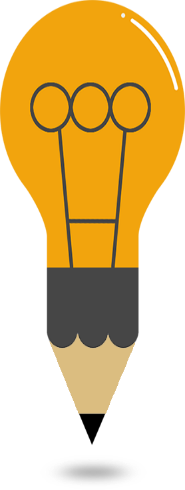 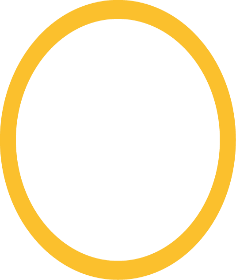 6
HƯỚNG DẪN TỔ CHỨC THỰC HIỆN
1. TỔNG QUAN VỀ BỘ TÀI LIỆU
Phần mềm Tài liệu điện tử
1. TỔNG QUAN VỀ BỘ TÀI LIỆU
PHẦN 1: HƯỚNG DẪN CÀI ĐẶT PHẦN MỀM  TÀI LIỆU ĐIỆN TỬ TRÊN MÁY TÍNH  VÀ CÁC THIẾT BỊ ĐIỆN TỬ KHÁC
 PHẦN 2: HƯỚNG DẪN CHUNG VỀ SỬ DỤNG  TÀI LIỆU ĐIỆN TỬ GIÁO DỤC AN  TOÀN GIAO THÔNG CẤP TIỂU HỌC

 PHẦN 3: HƯỚNG DẪN CỤ THỂ VỀ 10 BÀI  HỌC

PHẦN 4: PHỤ LỤC “NỘI DUNG 10 BÀI HỌC”
1. TỔNG QUAN VỀ BỘ TÀI LIỆU
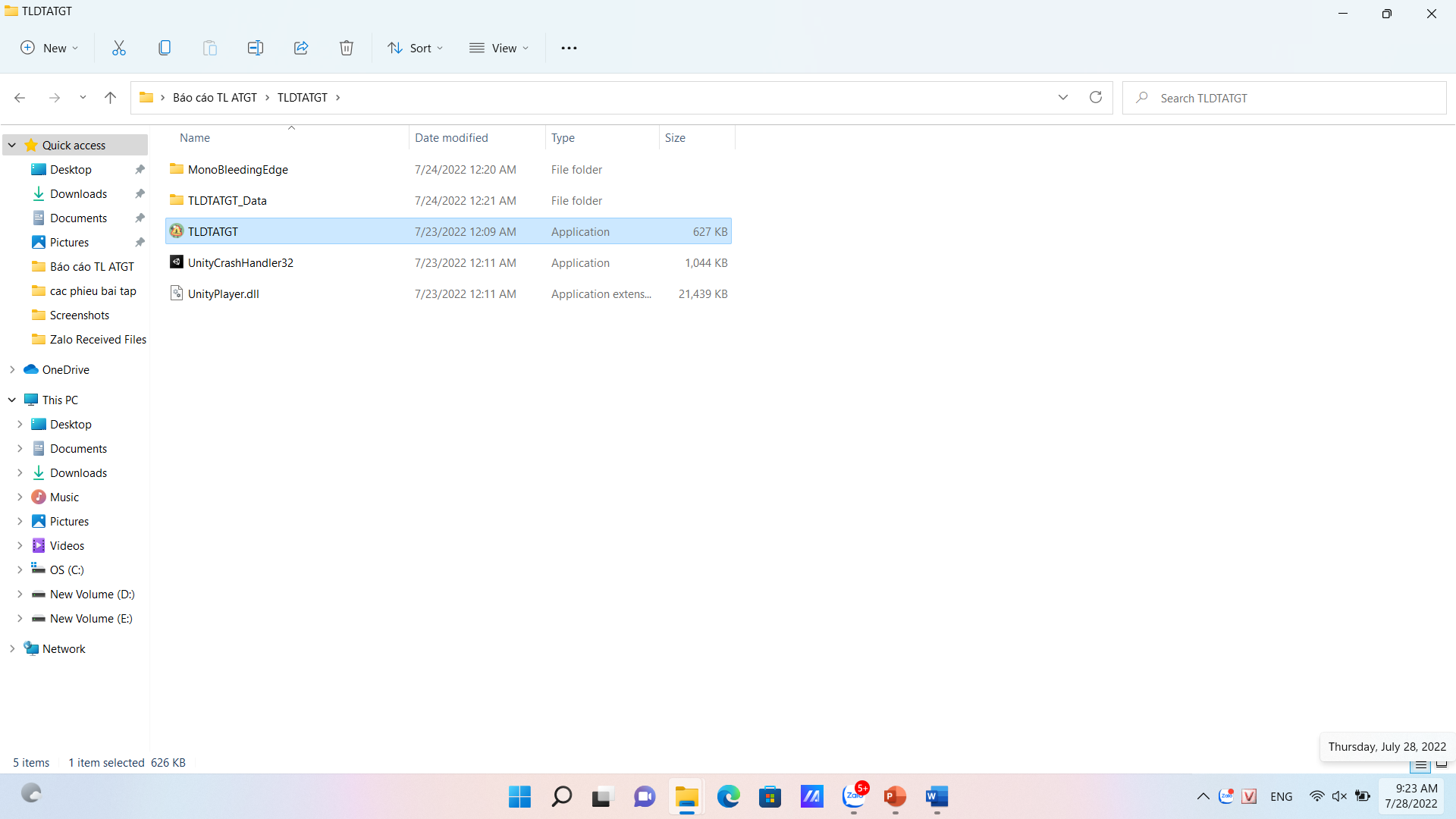 1. TỔNG QUAN VỀ BỘ TÀI LIỆU
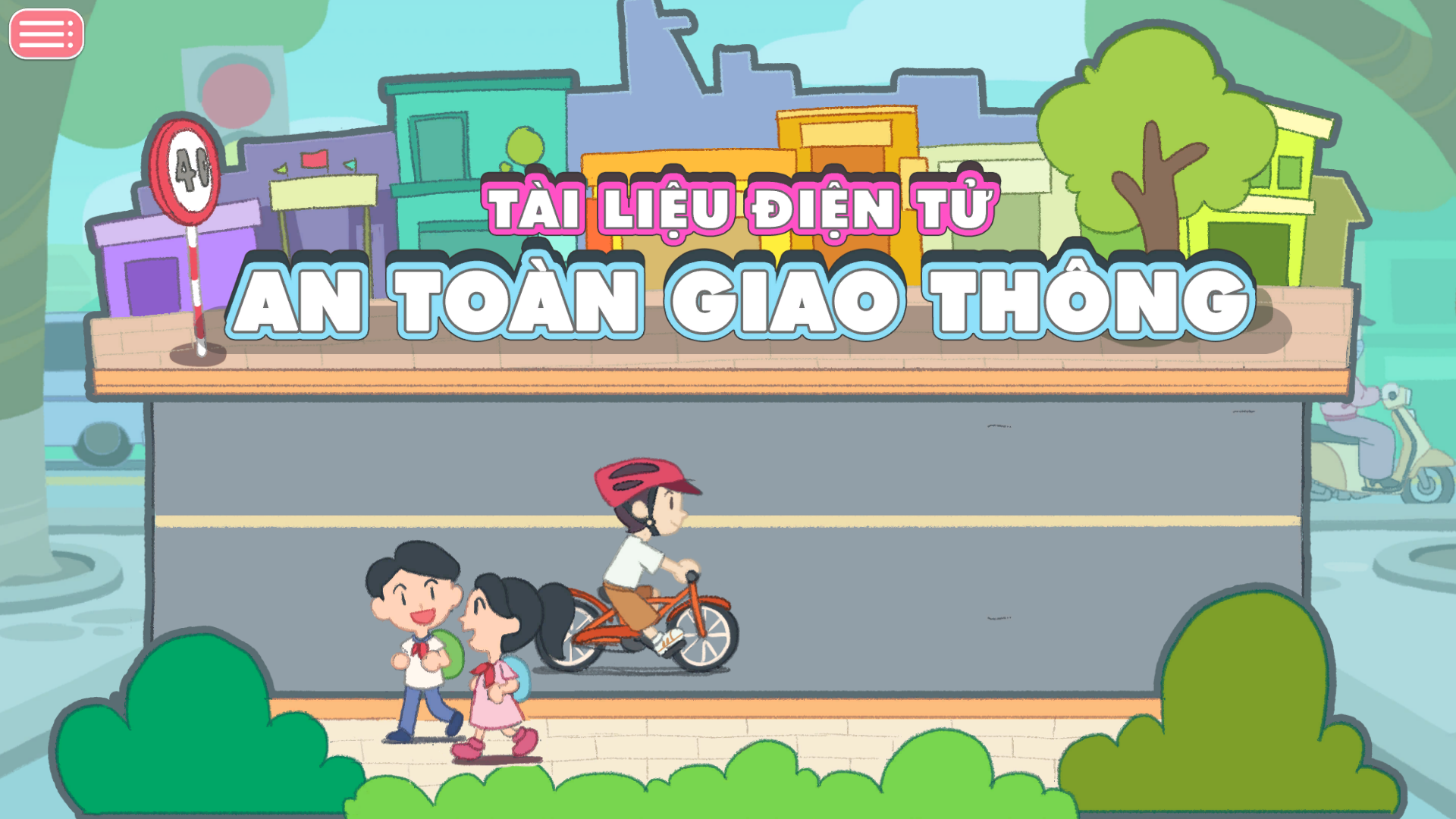 1. TỔNG QUAN VỀ BỘ TÀI LIỆU
Phần mềm có sử dụng tính năng mô phỏng, có nhạc, âm thanh và màu sắc sinh động, lời thoại sôi động và có tính tương tác cao, các học sinh có thể dễ dàng tiếp thu
Phần mềm có thể cho phép giáo viên, học sinh tạm dừng học bất kỳ lúc nào; có thể quay trở lại và chuyển sang các phần học khác dễ dàng.
TỔNG
QUAN
Phần mềm đưa ra những đáp án nhanh để học sinh luôn hứng thú.
Học sinh có thể kiểm soát được tình huống và được khuyến khích tìm tòi khám phá, sử dụng trí tưởng tượng và giải quyết vấn đề.
Phầm mềm dễ sử dụng, hấp dẫn và thú vị nên học sinh có thể học nhiều lần, có cơ hội tiếp xúc với nhiều tình huống thử thách khác nhau mà đang cần các em xử lý.
1. TỔNG QUAN VỀ BỘ TÀI LIỆU
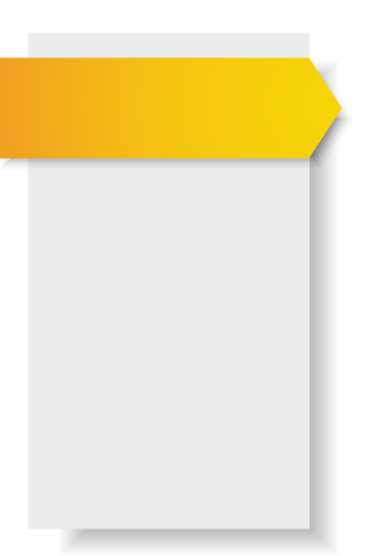 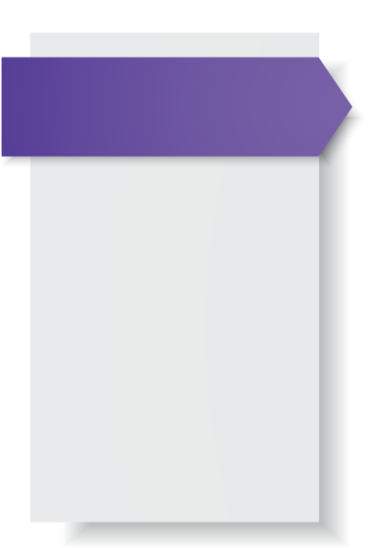 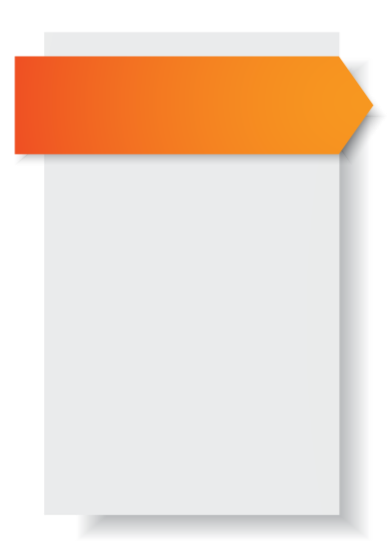 Tính hành động
Tính phù hợp
Tính thực tiễn
Hướng dẫn kỹ năng phòng tránh tai nạn giao thông, đưa ra lời khuyên ngắn gọn dễ hiểu, dễ nhớ và học sinh dễ thực hiện.
Tập trung vào những kiến thức cơ bản, tình huống giao thông thực tế.
Mức độ tham gia của học sinh theo lứa tuổi, quy định pháp luật về quy tắc giao thông
2. MỤC TIÊU
1. Cung cấp cho học sinh những kiến thức phổ thông, cơ bản về:
2. MỤC TIÊU
2. HS vận dụng được kiến thức để:
2. MỤC TIÊU
3. Góp phần hình thành, phát triển những năng lực, phẩm chất cho HS:
3. CẤU TRÚC, NỘI DUNG
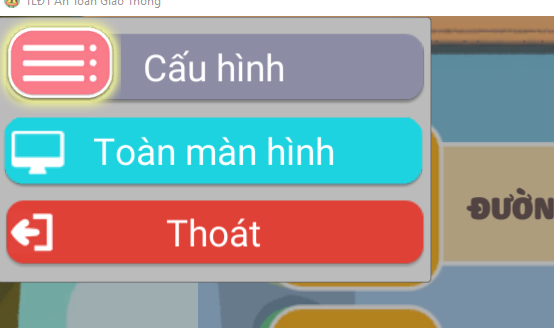 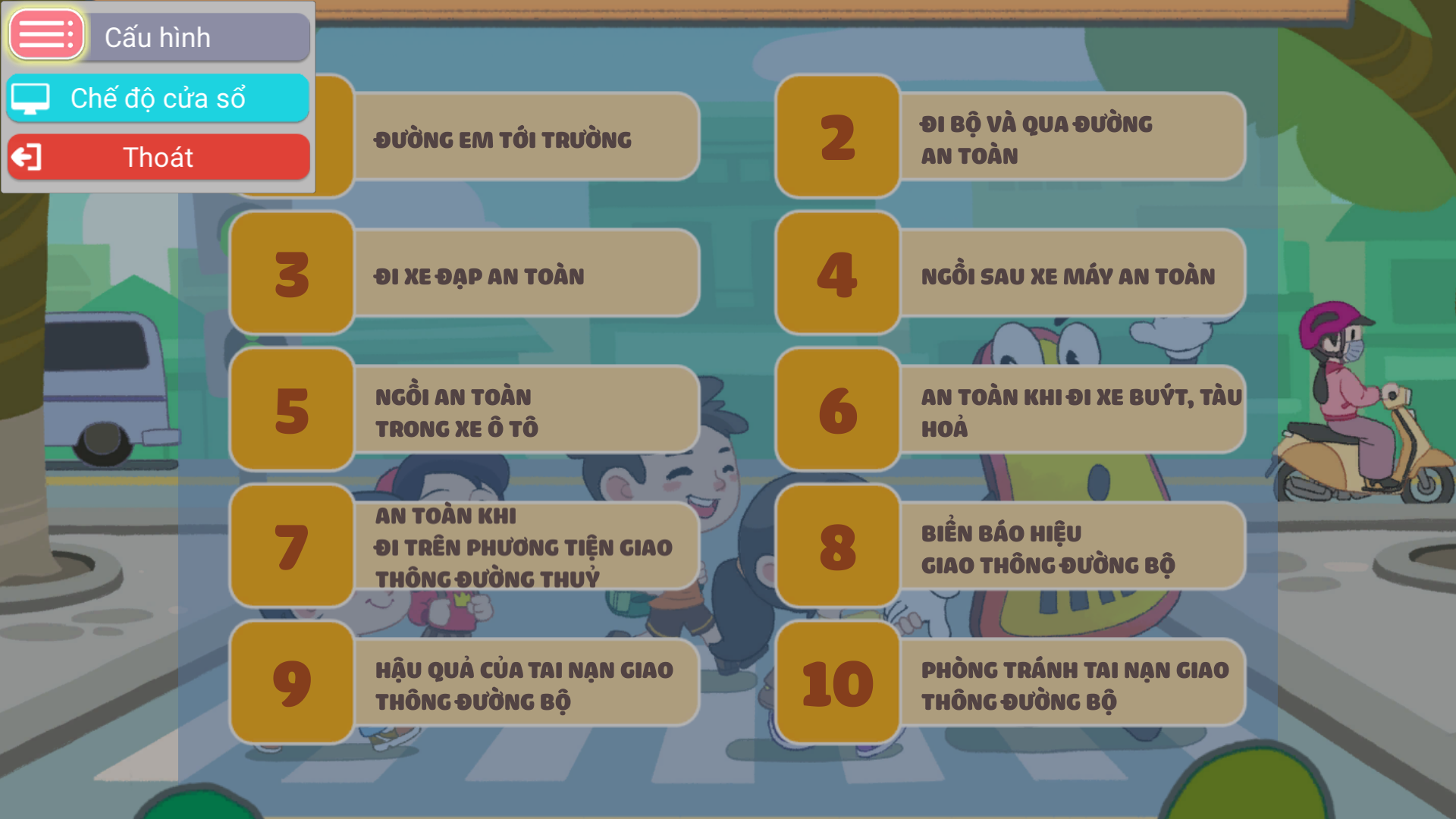 Có thể lựa chọn toàn màn hình hoặc cửa sổ
Chế độ cửa sổ, có thể ẩn chương trình đang chạy
3. CẤU TRÚC, NỘI DUNG
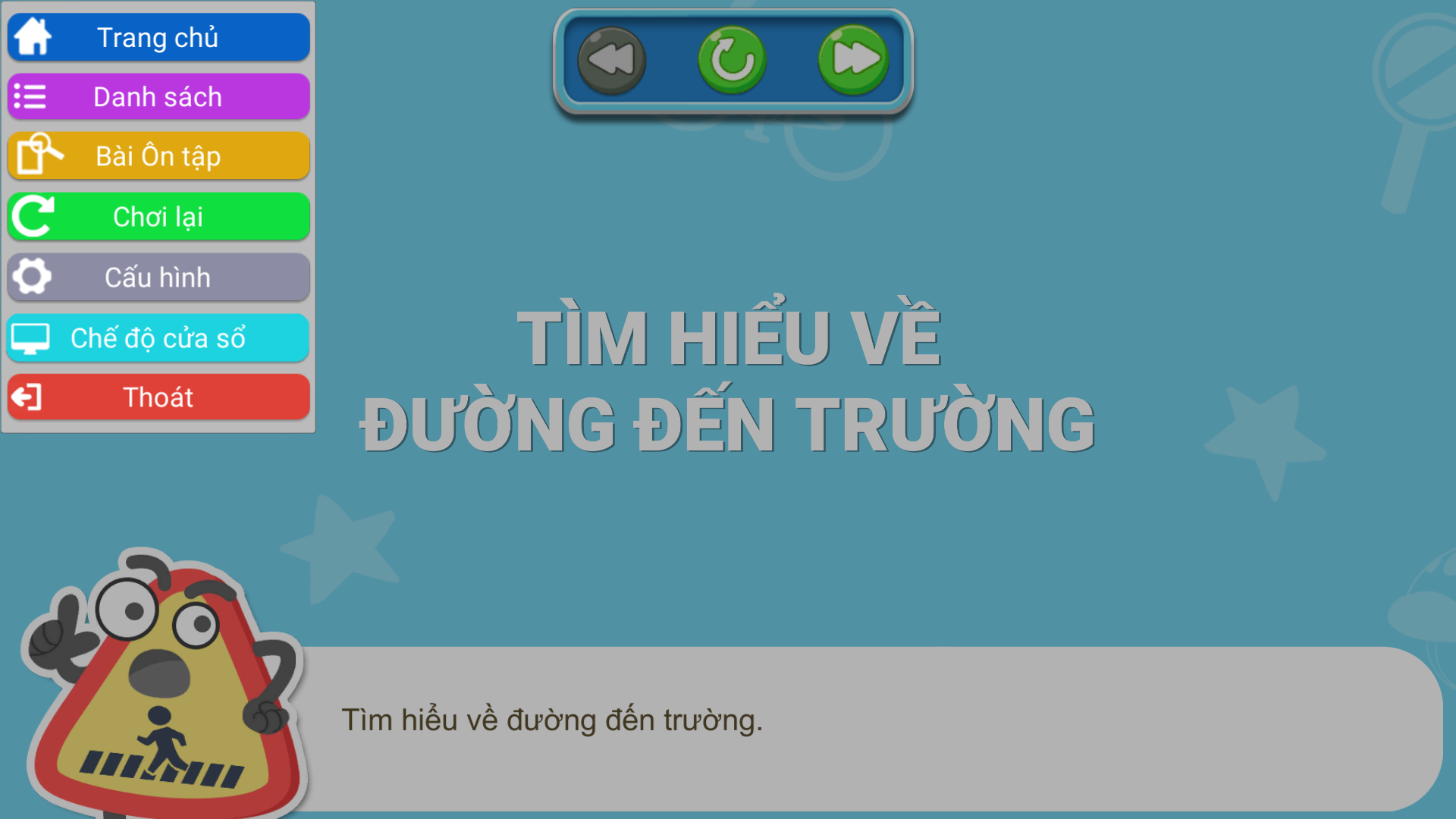 3. CẤU TRÚC, NỘI DUNG
Thành phần 1 bài học
Giới thiệu: “Biển báo biết tuốt” là nhân vật hướng  dẫn ảo sẽ có lời chào đón các em đến với Tài liệu điện  tử, giới thiệu tên bài học, các chủ đề chính của bài học.
Các kiến thức cần thiết:
Các phần “Bài học” là nơi cung cấp các kiến thức cơ bản -  được hiện thị bằng chữ trên màn hình đi kèm với các hình ảnh  động, sinh động có đi kèm các âm thanh phù hợp.
Thực hành: Phần “Ôn tập” để HS thực hành kiến thức đã  học để hình thành nhận thức, thái độ và kỹ năng tham gia giao  thông an toàn - được thiết kế dưới dạng các trò chơi vui, hấp
dẫn tương tác hai chiều giúp học sinh củng cố và ôn lại lại kiến  thức đã học một cách thoải mái và hấp dẫn
Tổng kết: Cuối mỗi bài học sẽ có phần “Tổng kết” nhắc lại và hiển  thị lại những kiến thức chính, quan trọng mà các em cần ghi nhớ được thiết kế dưới dạng mindmap rất rõ ràng và tường minh, có âm thanh đi kèm và có thể phóng to, thu nhỏ để quan sát kĩ càng hơn ở từng mục.
3. CẤU TRÚC, NỘI DUNG
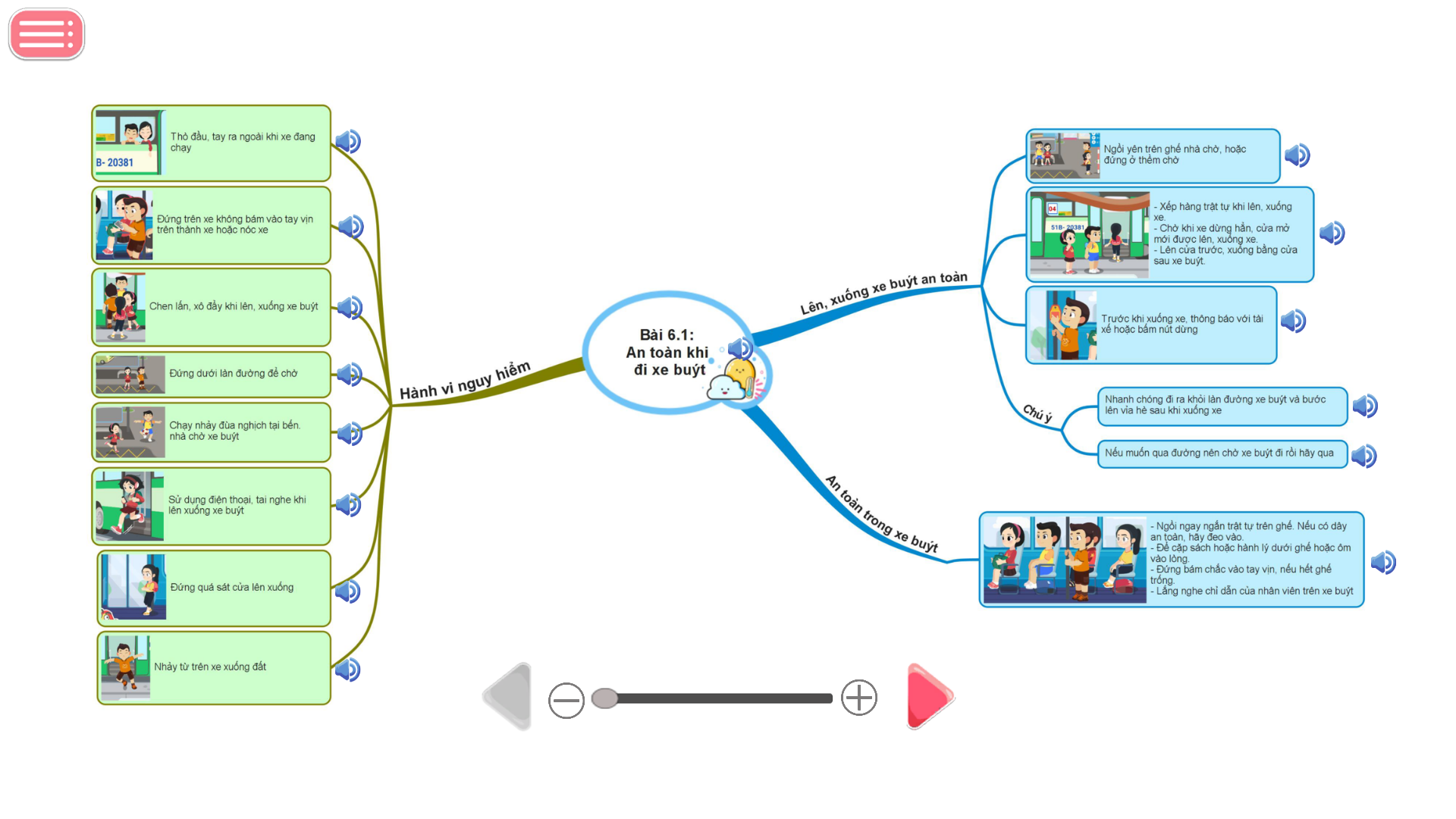 Có thể nắm kéo di chuyển trong Mindmap
Zoom vào các nội dung chi tiết
Nhấp chuột vào các ô vuông để nghe giọng đọc
3. CẤU TRÚC, NỘI DUNG
3. CẤU TRÚC, NỘI DUNG
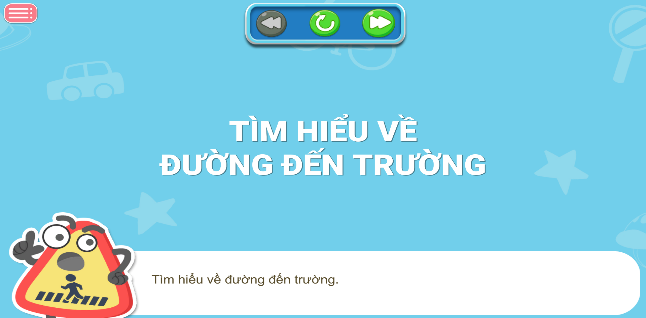 Bài 1
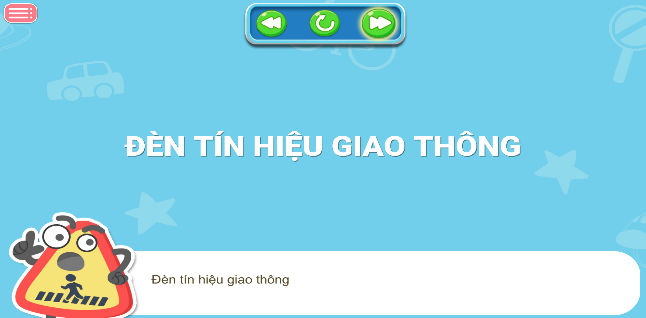 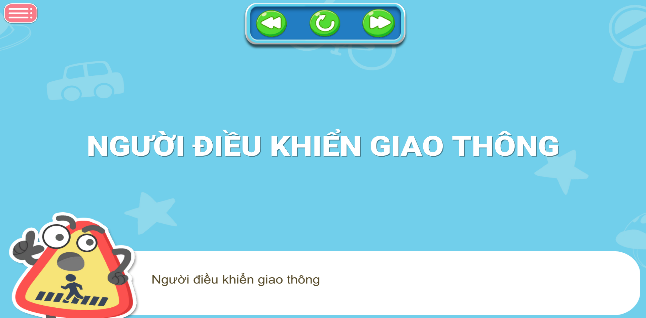 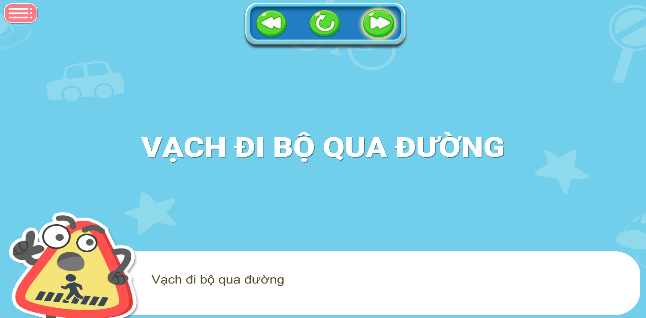 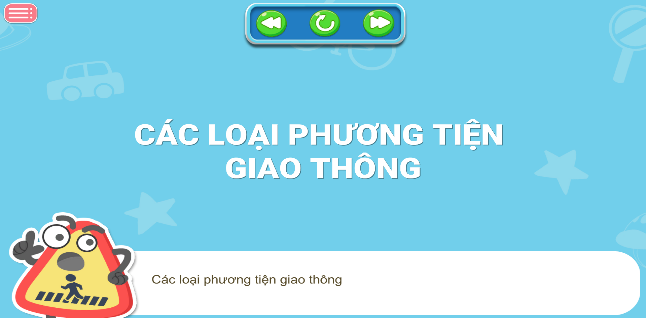 3. CẤU TRÚC, NỘI DUNG
Bài 1
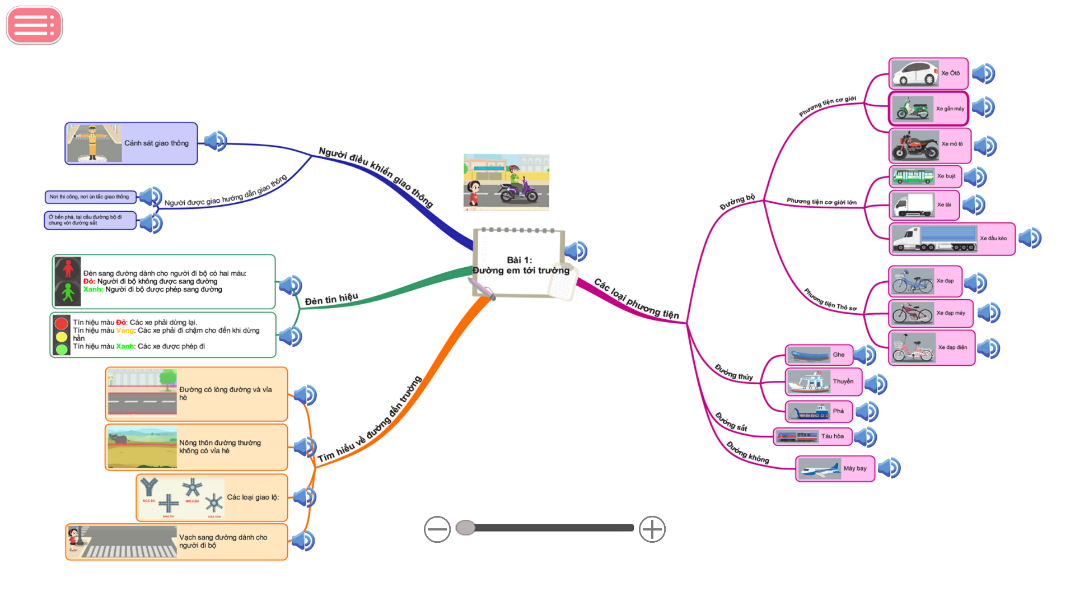 3. CẤU TRÚC, NỘI DUNG
Bài 2
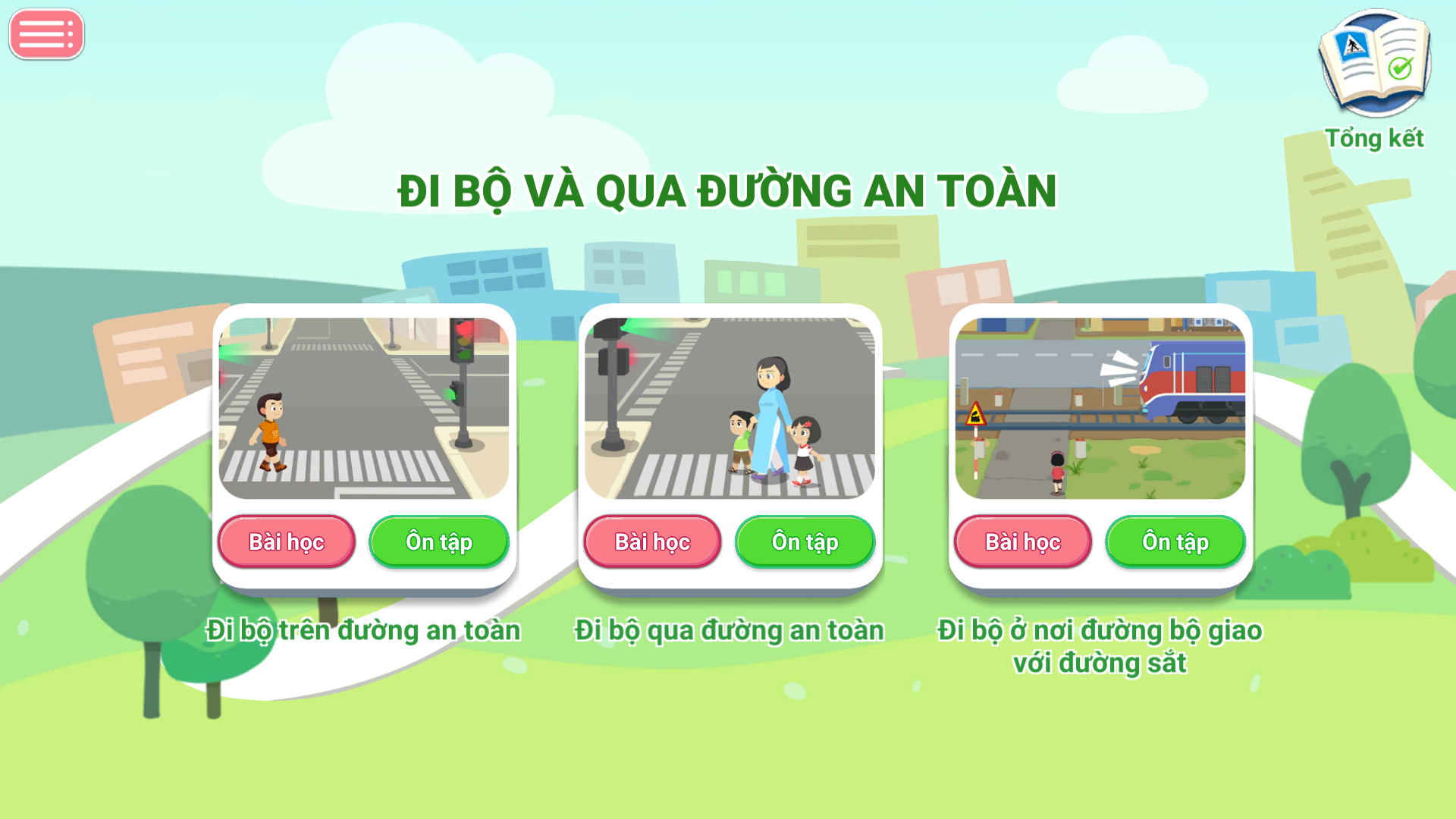 3. CẤU TRÚC, NỘI DUNG
Bài 3
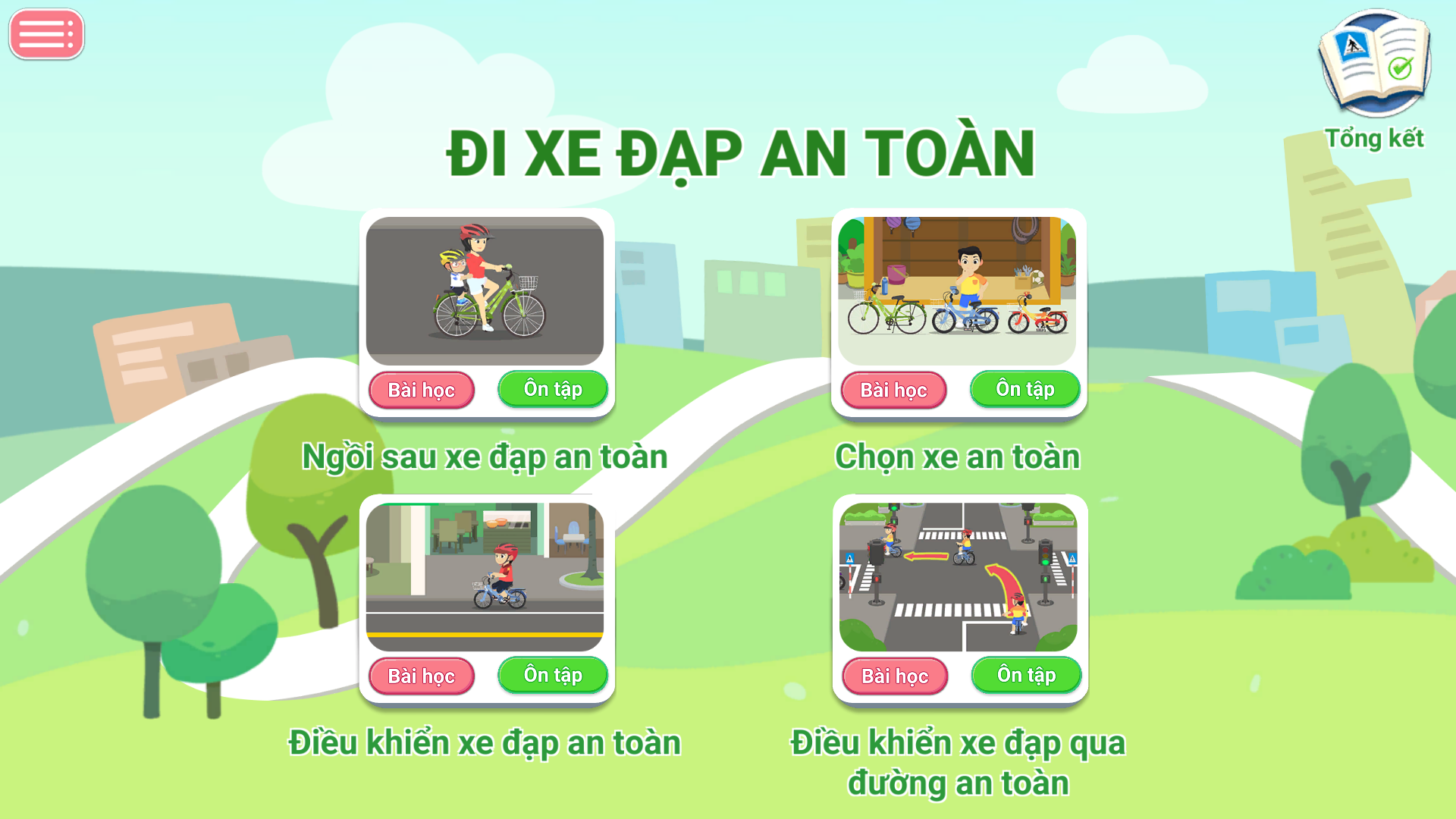 3. CẤU TRÚC, NỘI DUNG
Bài 4
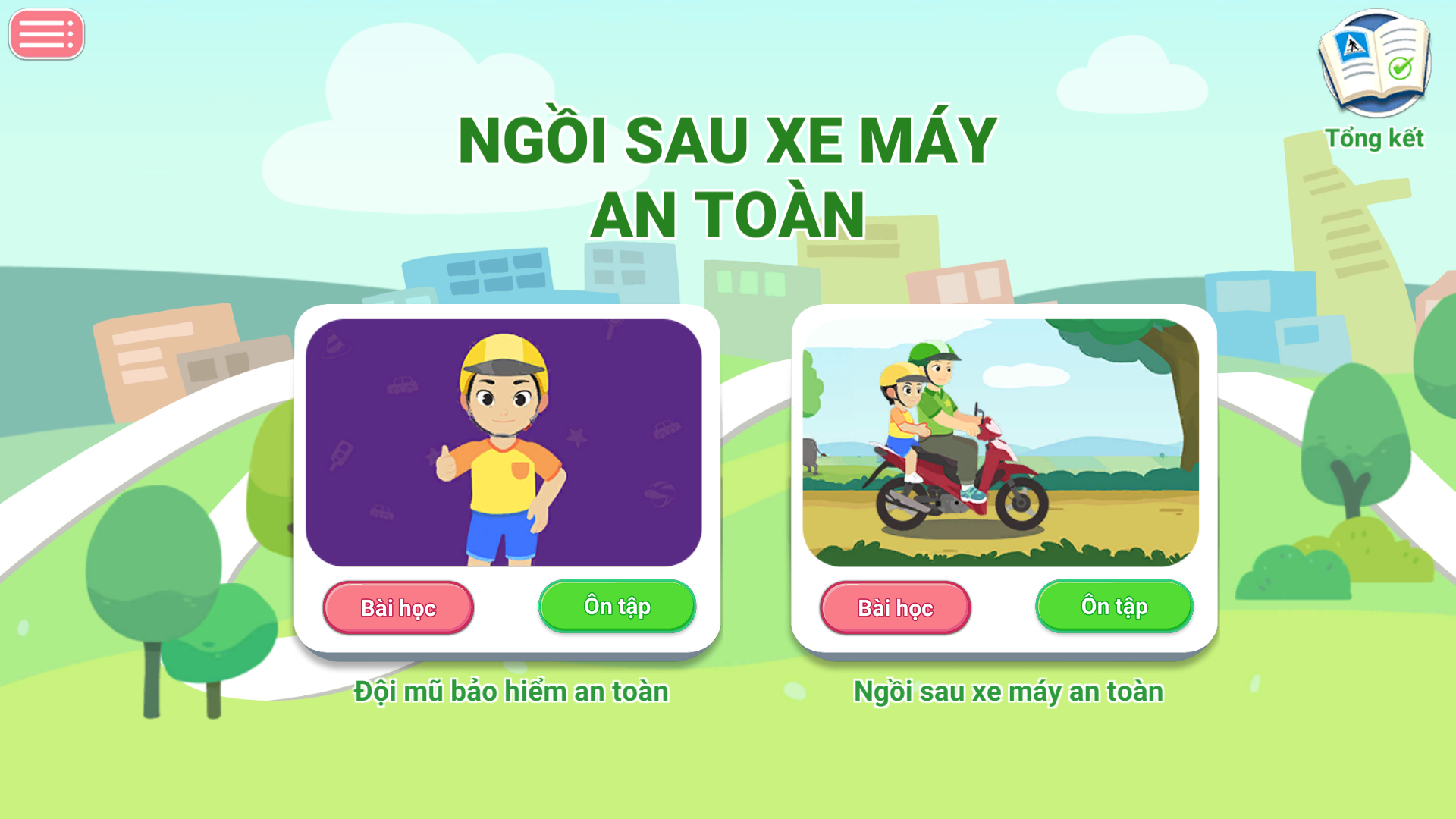 3. CẤU TRÚC, NỘI DUNG
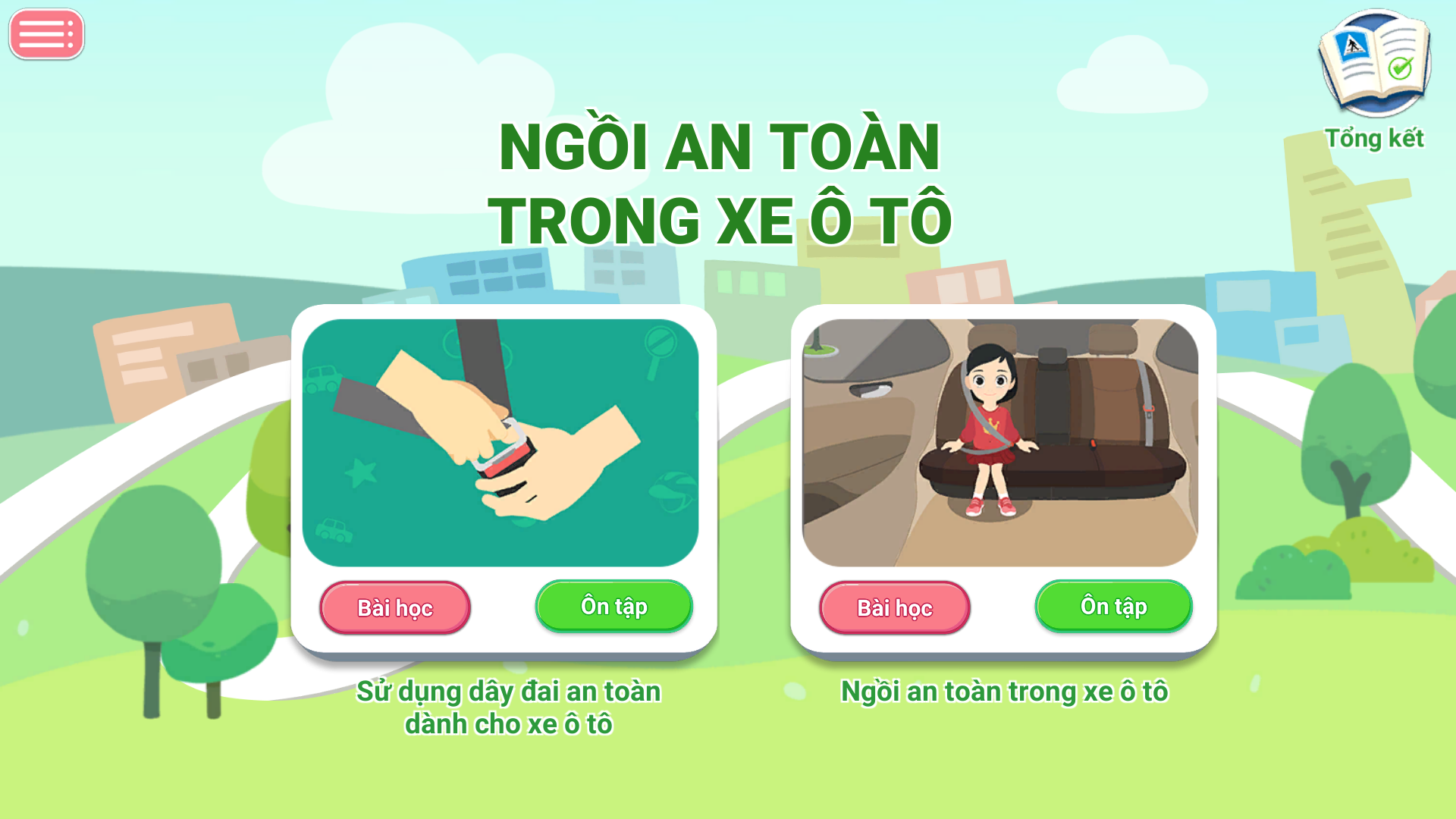 Bài 5
3. CẤU TRÚC, NỘI DUNG
Bài 6
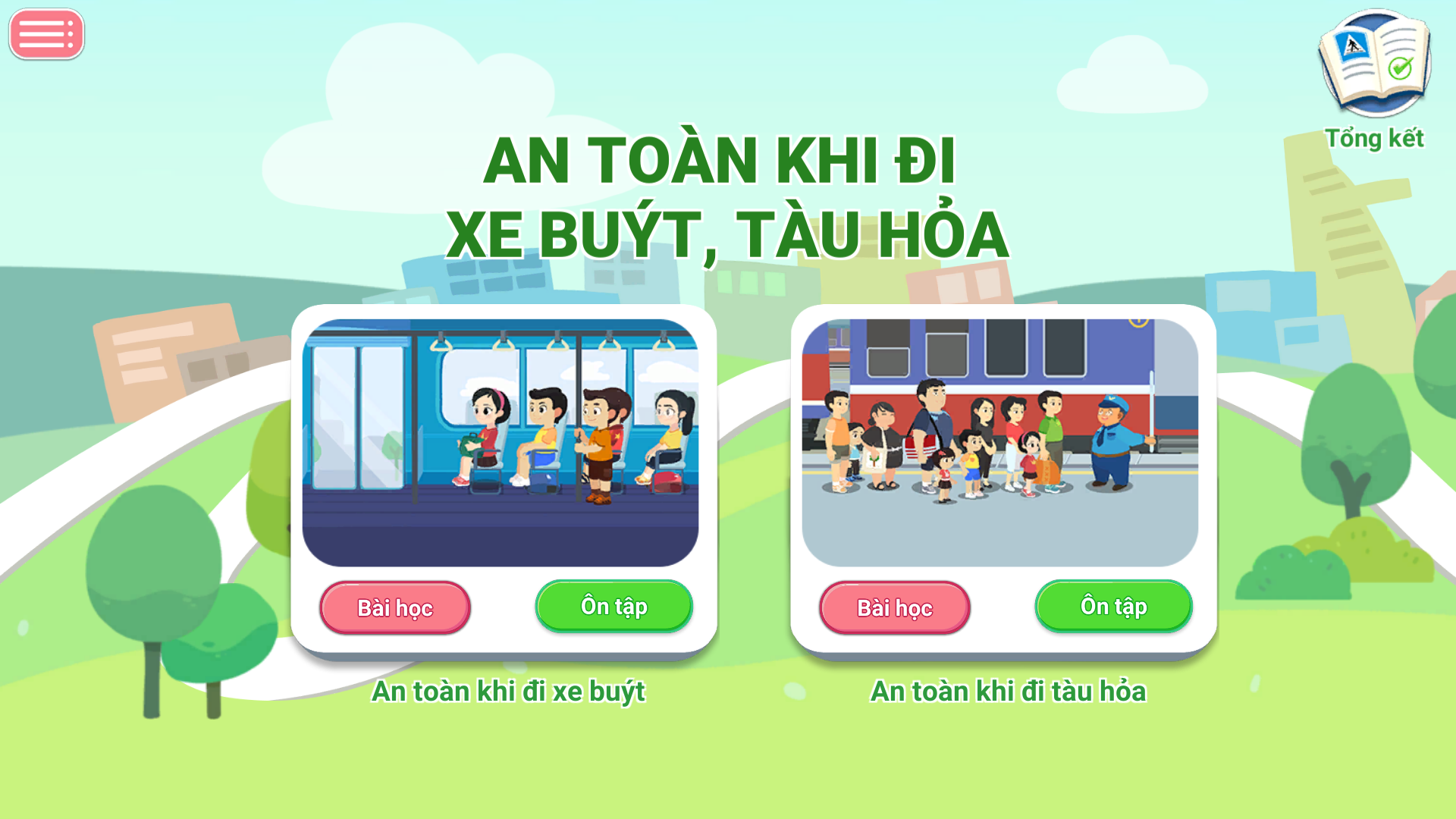 3. CẤU TRÚC, NỘI DUNG
Bài 7
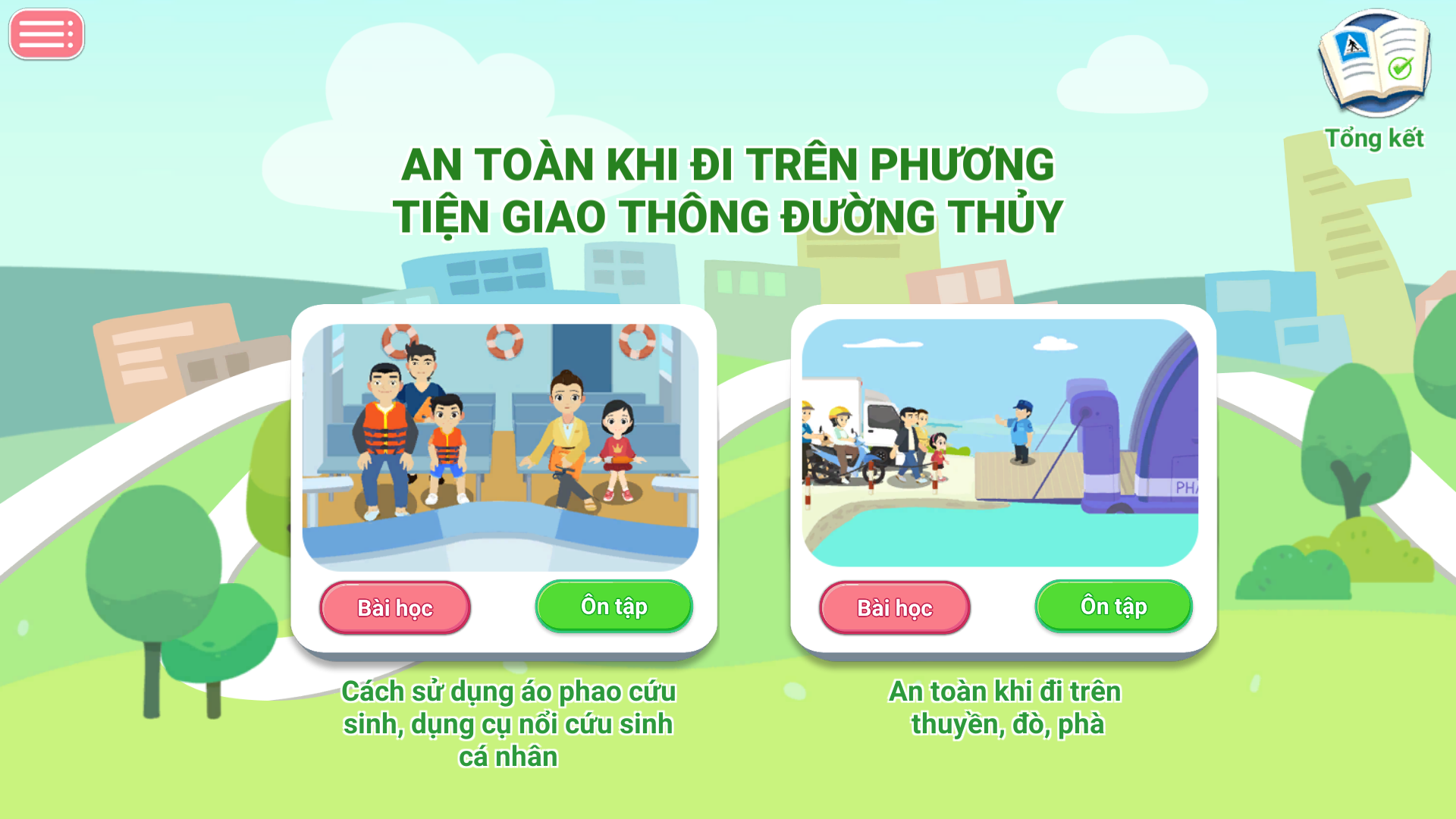 3. CẤU TRÚC, NỘI DUNG
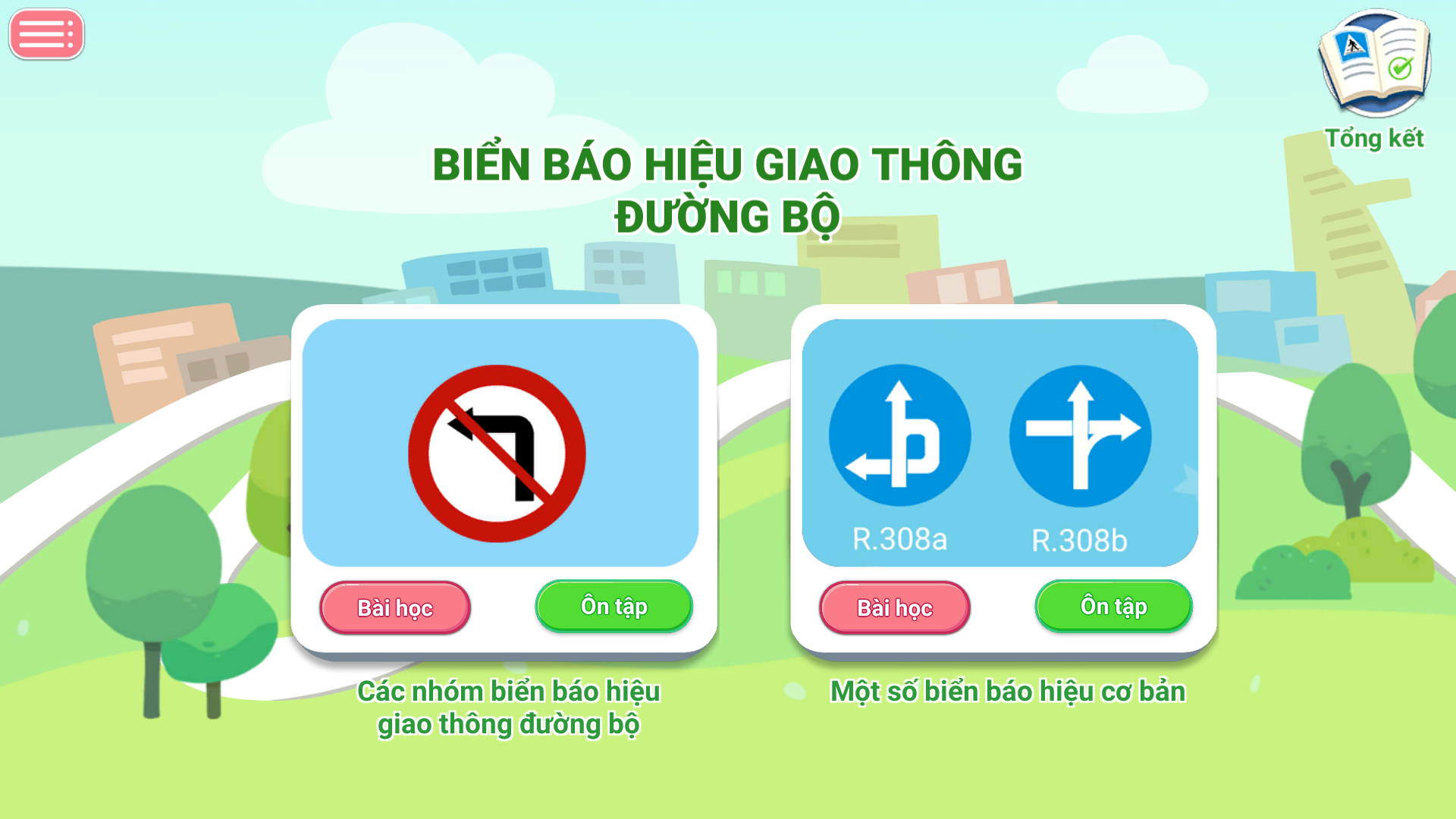 Bài 8
3. CẤU TRÚC, NỘI DUNG
Bài 9
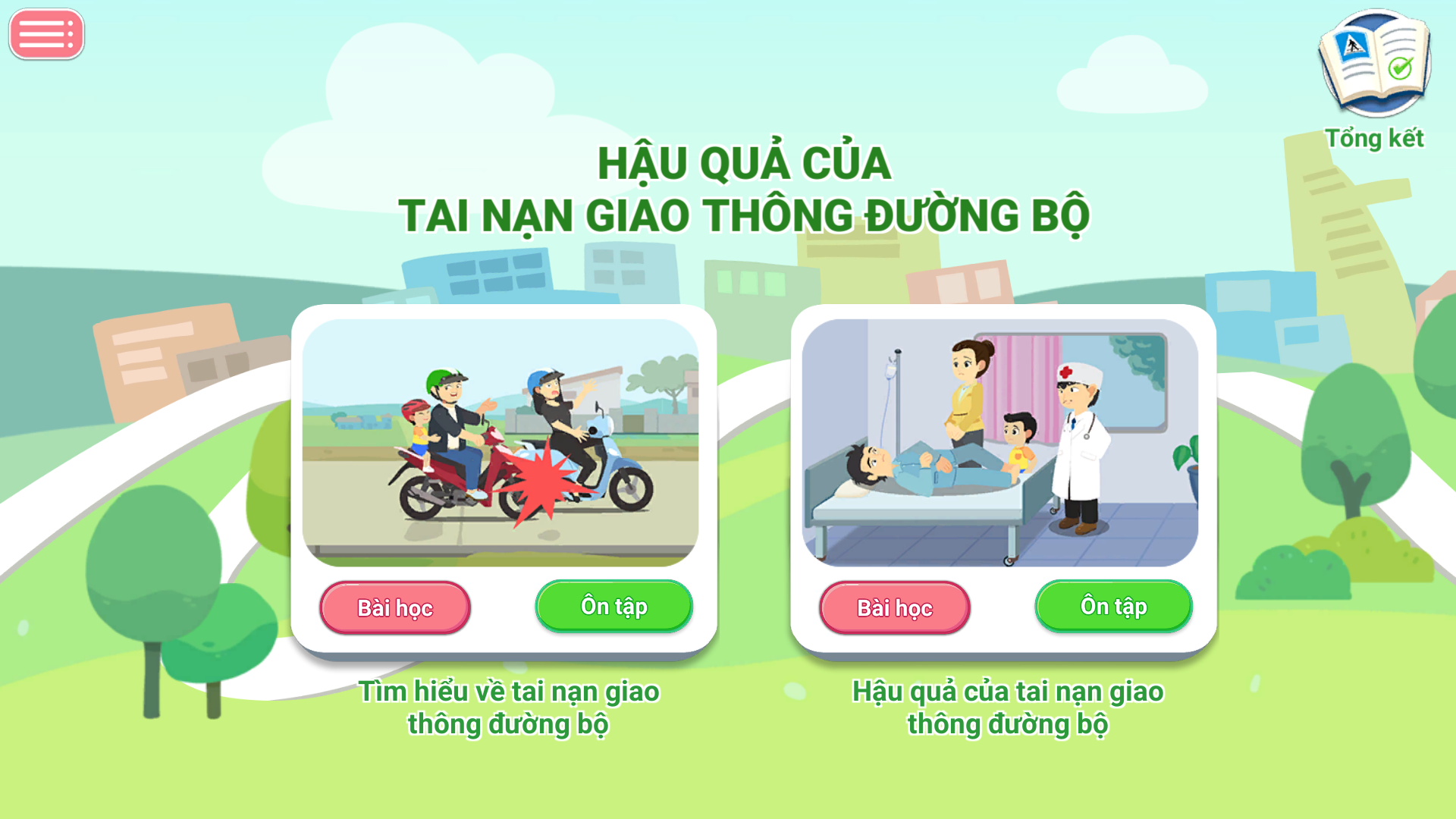 3. CẤU TRÚC, NỘI DUNG
Bài 10
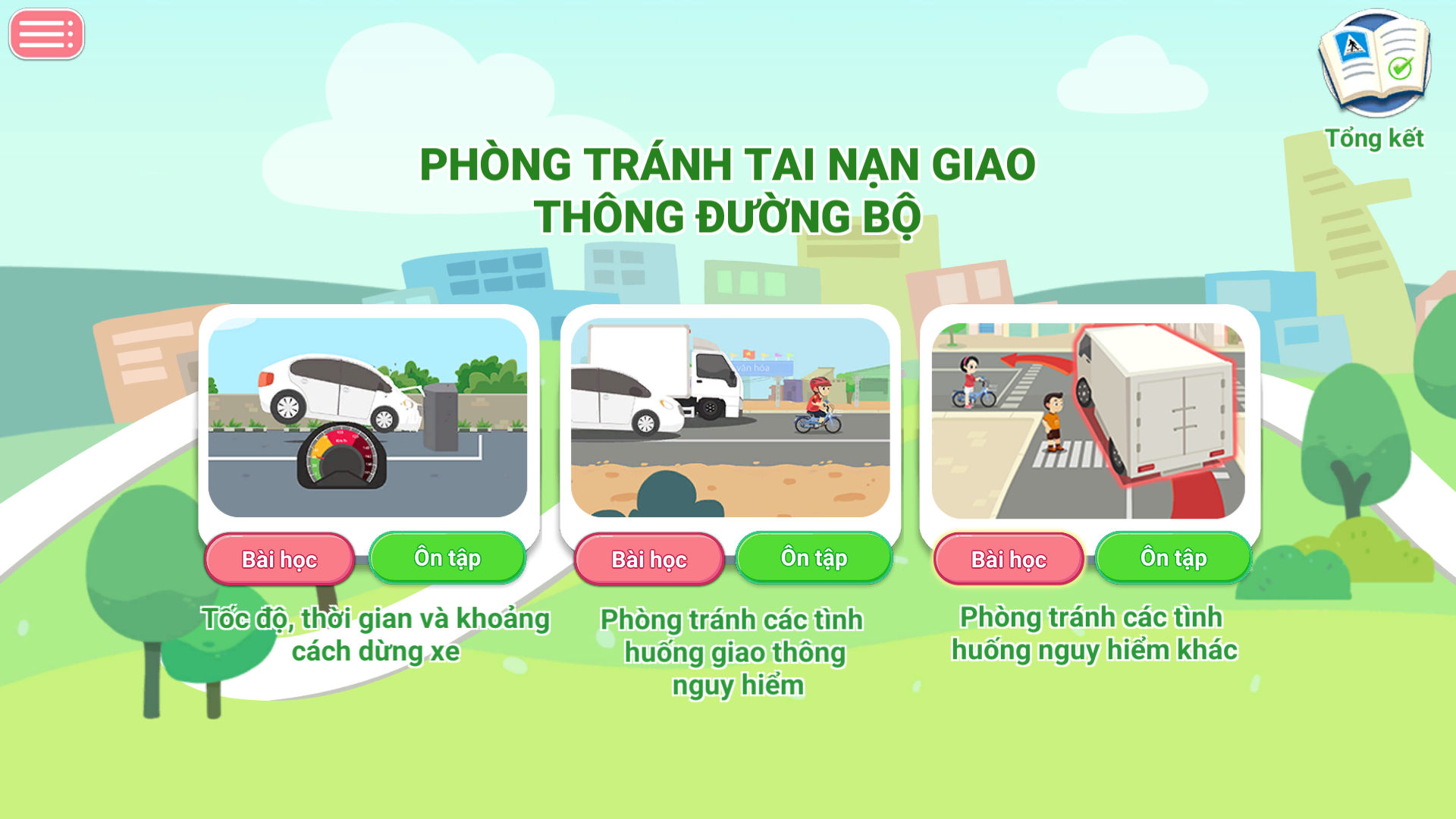 4. PHƯƠNG PHÁP GIẢNG DẠY
- Sự khác biệt cơ bản giữa lớp học truyền thống và lớp học kết hợp với công nghệ là sự thay đổi trong cách tiếp cận việc học.
- Nếu công nghệ được kết hợp với việc giảng dạy ở lớp học, thì sự tiếp cận sẽ thay đổi từ vị trí giáo viên là trung tâm sang vị trí người học là trung tâm.
4. PHƯƠNG PHÁP GIẢNG DẠY
4.1. Vai trò của giáo viên:
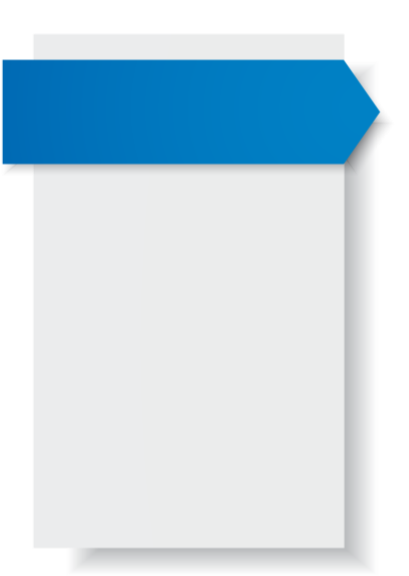 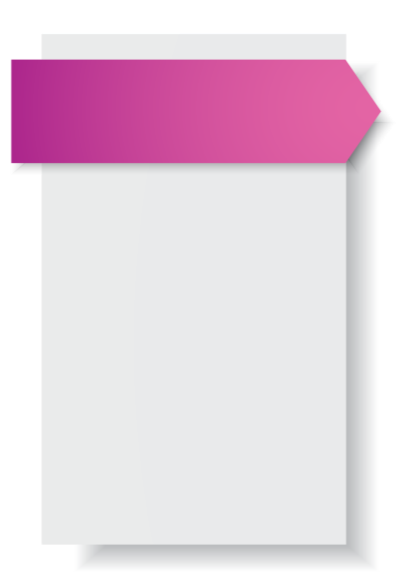 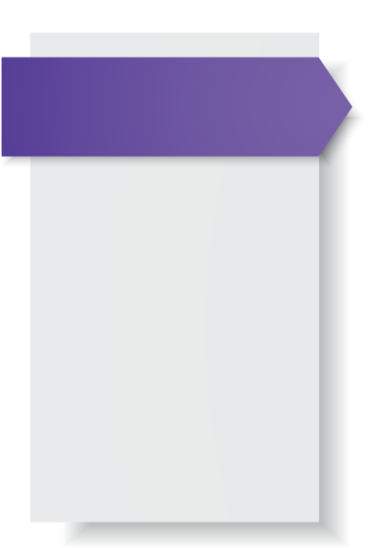 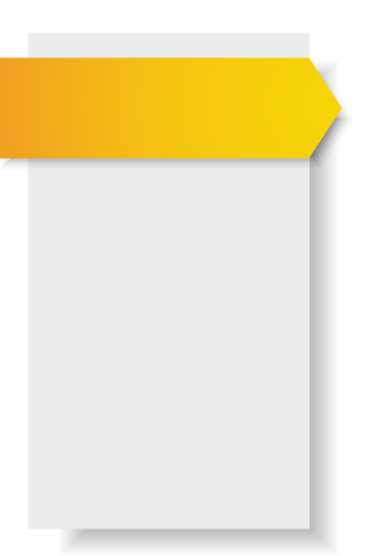 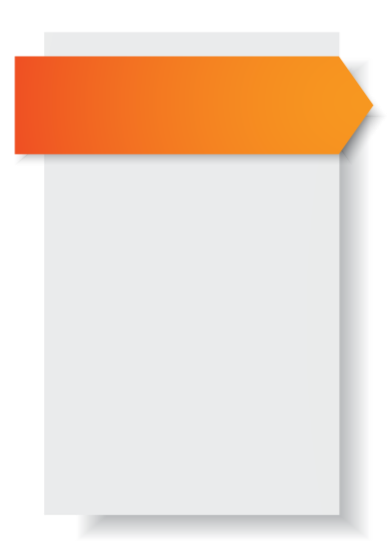 Chỉ ra mối liên hệ giữa kiến thức đã được học trước đó và kiến thức mới sắp học.
Thay đổi từ vai trò người truyền đạt toàn bộ kiến thức thành người tạo ra môi trường để học sinh có thể tự tìm tòi và học hỏi trong quá trình học.
Nhấn mạnh suy nghĩ rằng kiến thức không chỉ giới hạn trong lớp học nhưng còn có thể được khám phá ở bên ngoài.
Khuyến khích học sinh học theo nhóm.
Tạo ra môi trường học có thể khuyến khích và thử thách năng lực của học sinh, kích thích những suy nghĩ phán xét và quá trình xây dựng kiến thức.
4. PHƯƠNG PHÁP GIẢNG DẠY
4.2. Vai trò của học sinh:
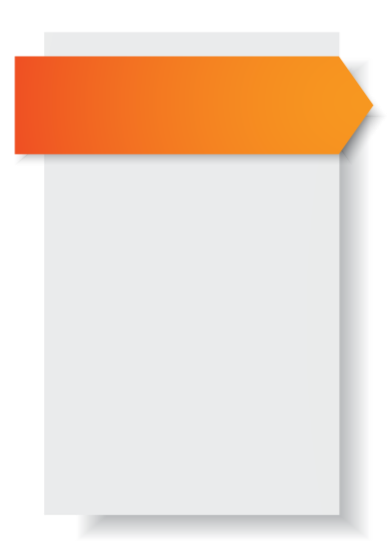 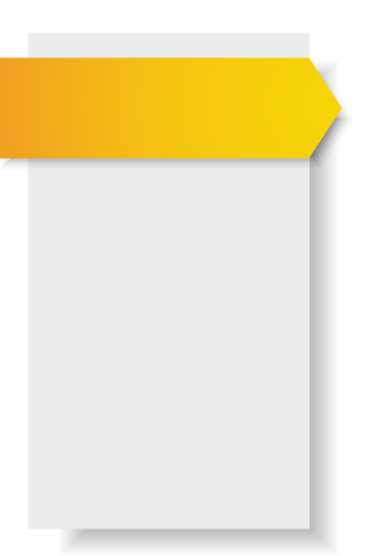 Học sinh cần thay đổi vai trò từ người tiếp thu thụ động sang vai trò là người tham gia chủ động, tích cực tham gia tất cả các lĩnh vực và hoạt động trong lúc học.
Học sinh cần hiểu được rằng sự hiểu biết là một quá trình.
4. PHƯƠNG PHÁP GIẢNG DẠY
Đối với đối tượng học sinh tiểu học chúng ta cần thay đổi linh hoạt các hình thức hoạt động dạy học:
Quan sát
Dự đoán, đặt câu hỏi khám phá 
Vẽ tranh, triển lãm
Kể chuyện
Sắm vai xử lí tình huống
Thảo luận
Giao lưu nhân vật
Hỏi đáp
Trò chơi
Lập sơ đồ tư duy
Sưu tầm, sáng tác slogan, thơ…
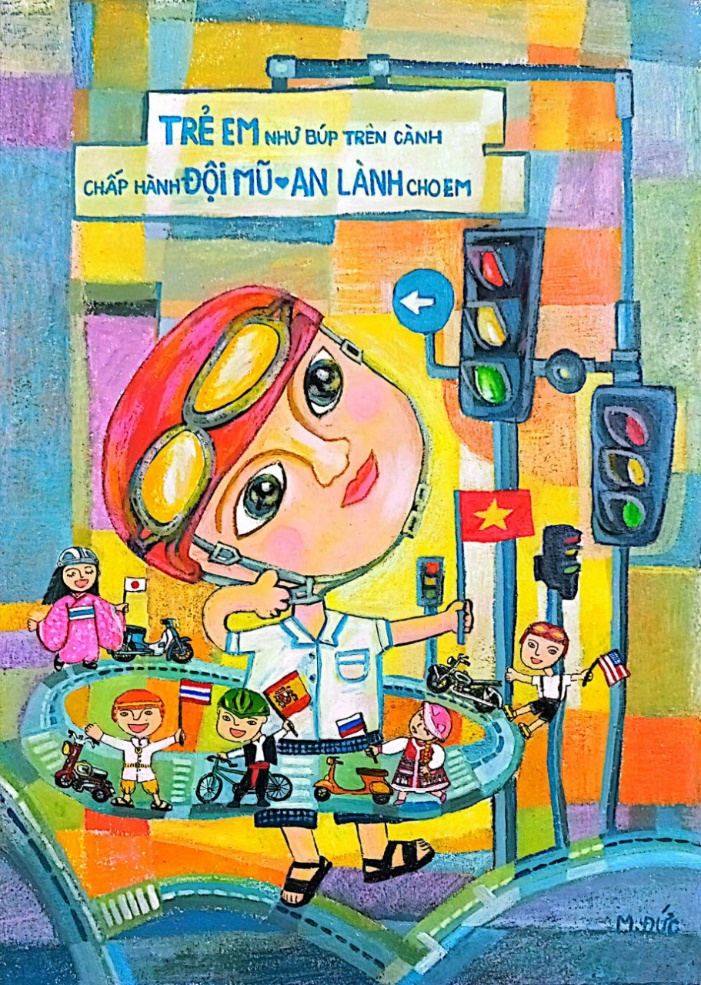 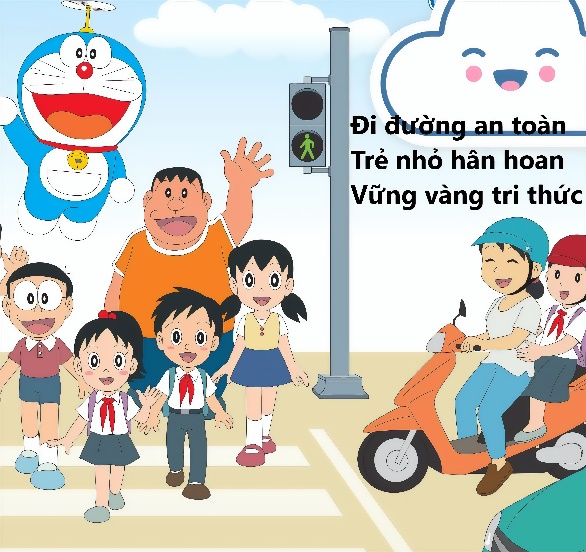 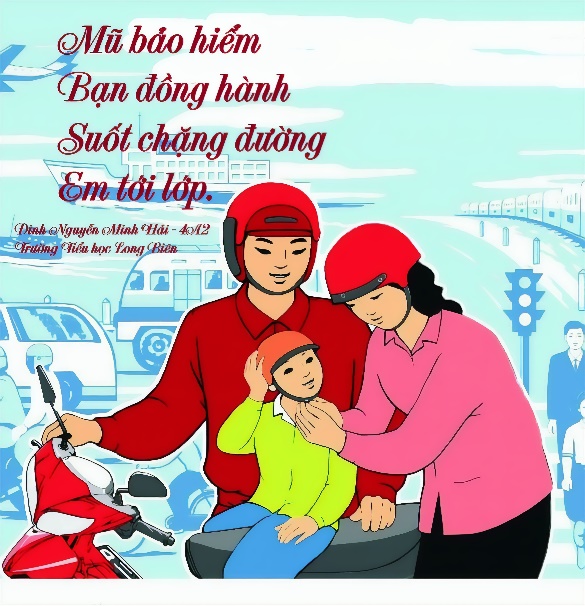 4. PHƯƠNG PHÁP GIẢNG DẠY
Hoạt động theo cặp
Hoạt động cá nhân
Các dạng nhiệm vụ đưa ra cho HS trong mỗi tiết học cũng rất đa dạng
Hoạt động chung
Hoạt động theo nhóm
5. ĐỐI TƯỢNG, PHẠM VI ÁP DỤNG
Dành cho giáo viên sử dụng để giảng dạy về ATGT tại từng lớp học.
Dành cho giáo viên sử dụng cho các buổi sinh hoạt ngoại khóa ở quy mô lớn hơn một lớp học
Dành học sinh sử dụng để học tự học ở nhà
Dành học sinh sử dụng để học kiến thức về ATGT và thực hành kỹ năng tham gia giao thông an toàn ngay tại lớp học
Dành cho cha mẹ, người chăm sóc trẻ nghiên cứu, tìm hiểu tại nhà
Dành cho những cán bộ, truyên truyền viên nghiên cứu và sử dụng trong các chương trình, sự kiện tuyên truyền về ATGT ở cộng đồng.
Dành cho tất cả những ai quan tâm về vấn đề ATGT cho trẻ em.
6. HƯỚNG DẪN TỔ CHỨC THỰC HIỆN
Gợi ý phân bổ số tiết và bài học theo khối
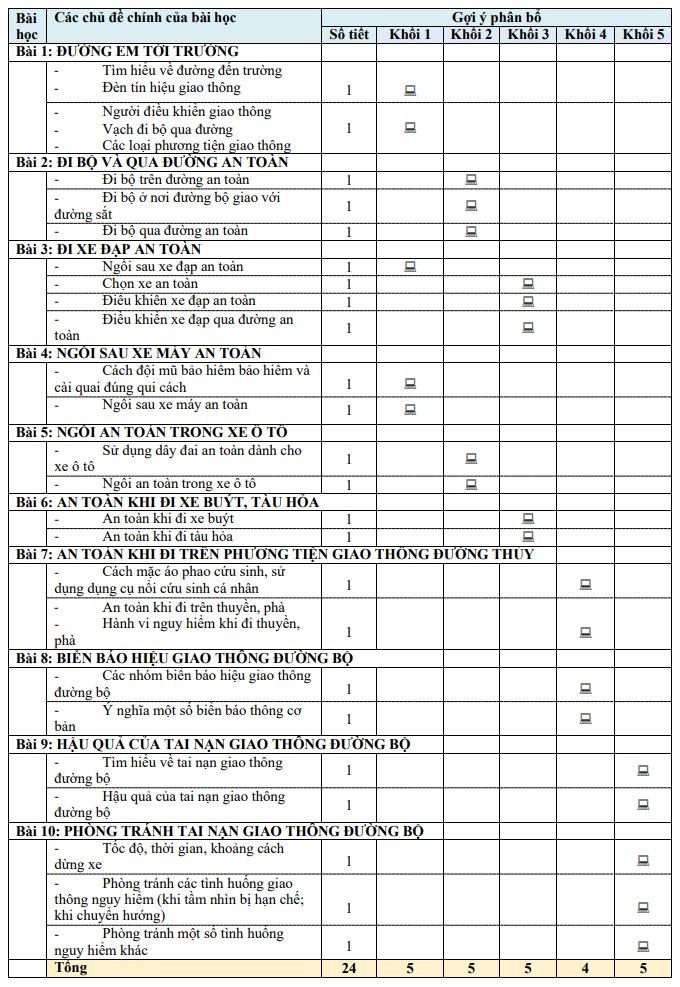 30
Botnar CRSC – Negotiator Training – Session 1|
6. HƯỚNG DẪN TỔ CHỨC THỰC HIỆN
Gợi ý phân bổ số tiết và bài học theo khối
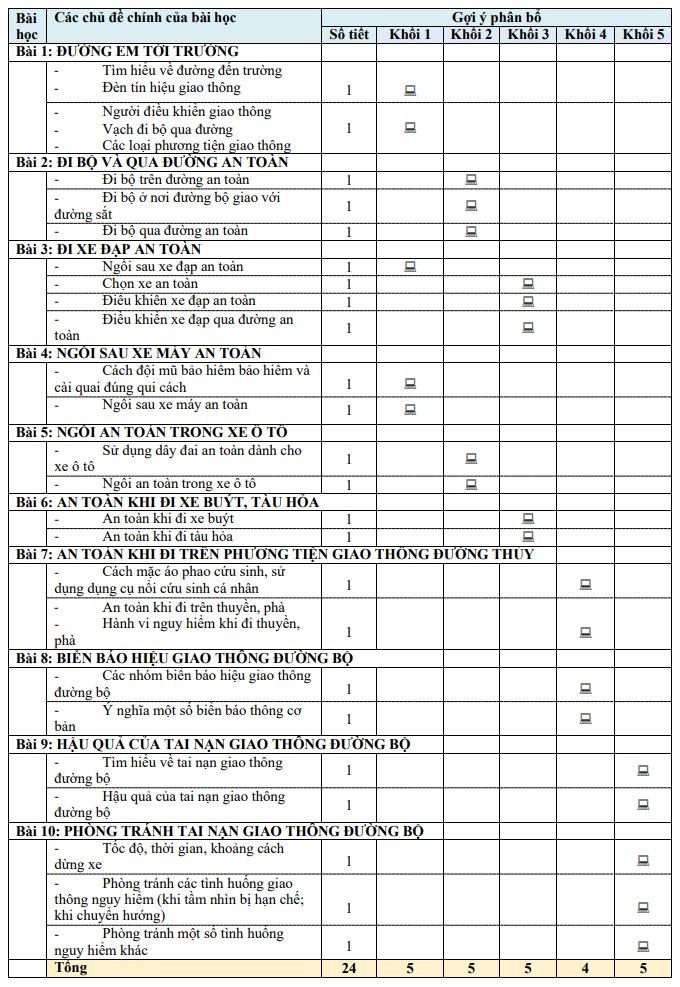 31
6. HƯỚNG DẪN TỔ CHỨC THỰC HIỆN
TỔ CHỨC THỰC HIỆN: Tổ chức 1 tiết học
KẾT LUẬN
Bộ học liệu giá
trị không chỉ đối với học sinh mà người lớn cũng có thể tham khảo và học hỏi được khá nhiều.
Những kiến thức
bổ ích được chia sẻ chắc chắn sẽ mang lại nhiều giá trị tích cực cho mọi người .
Lý tưởng nhất là
lớp học có đủ máy vi tính cho các tiết học về giáo dục an toàn giao thông.
- Tùy điều kiện của từng địa phương mà GV sẽ linh hoạt thay đổi nhiều hình thức tổ chức các hoạt động để kích thích trí tưởng tượng, khơi gợi đam mê cho HS.
Hy vọng dự án sẽ
tiếp tục mở rộng đối tượng thụ hưởng: bộ tài liệu sử dụng thêm ngôn ngữ tay thuyết minh cho ND bài học để phổ rộng cho mọi đối tượng trẻ có thể tiếp cận, bổ sung những kĩ năng cần thiết khi trẻ hòa nhập với cộng đồng.
NGHỈ GIẢI LAO
PHẦN CỤ THỂ
3.
PHẦN CỤ THỂ
Phần 1
Phần 2
Cấu trúc, nội dung, thời lượng, đối tượng trong giáo trình 
và kĩ năng HS 
cần đạt.
Kế hoạch dạy học cụ thể  01 tiết trong giáo trình.
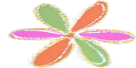 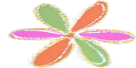 * Phần 1: Cấu trúc, nội dung, thời lượng, đối tượng trong giáo trình và kĩ năng HS cần đạt.
* Phần 1: Cấu trúc, nội dung, thời lượng, đối tượng trong giáo trình và kĩ năng HS cần đạt.
* Phần 1: Cấu trúc, nội dung, thời lượng, đối tượng trong giáo trình và kĩ năng HS cần đạt.
* Phần 1: Cấu trúc, nội dung, thời lượng, đối tượng trong giáo trình và kĩ năng HS cần đạt.
* Phần 1: Cấu trúc, nội dung, thời lượng, đối tượng trong giáo trình và kĩ năng HS cần đạt.
* Phần 1: Cấu trúc, nội dung, thời lượng, đối tượng trong giáo trình và kĩ năng HS cần đạt.
* Phần 1: Cấu trúc, nội dung, thời lượng, đối tượng trong giáo trình và kĩ năng HS cần đạt.
* Phần 1: Cấu trúc, nội dung, thời lượng, đối tượng trong giáo trình và kĩ năng HS cần đạt.
* Phần 1: Cấu trúc, nội dung, thời lượng, đối tượng trong giáo trình và kĩ năng HS cần đạt.
* Phần 1: Cấu trúc, nội dung, thời lượng, đối tượng trong giáo trình và kĩ năng HS cần đạt.
* Phần 2: Kế hoạch dạy học cụ thể tiết trong giáo trình.
KẾ HOẠCH BÀI DẠY
Thời gian thực hiện: Thứ sáu ngày 19 tháng 8 năm 2022
Môn học / Hoạt động giáo dục: HĐNGCK
BÀI 7: AN TOÀN KHI ĐI TRÊN PHƯƠNG TIỆN GIAO THÔNG ĐƯỜNG THỦY – Tiết 1
* Phần 2: Kế hoạch dạy học cụ thể tiết trong giáo trình.
1. HS biết và thực hiện được:
* Tiết 1:  - Các bước mặc áo phao cứu sinh,
                - Sử dụng dụng cụ nổi cứu sinh cá nhân;
* Tiết 2:  - Lên, xuống và ngồi an toàn trên thuyền, đò, phà an toàn;
                - Bảo đảm an toàn khi đứng chờ tại bến phà;
                - Bảo đảm an toàn sau khi từ trên thuyền, phà xuống bến;
                - Phân biệt được các hành vi nguy hiểm khi đi thuyền, đò, phà.
I. YÊU CẦU              CẦN ĐẠT:
2. HS hình thành năng lực:
Tự học, tự phục vụ, tự giải quyết vấn đề;
Phát triển năng lực giao tiếp và hợp tác.
3. HS hình thành phẩm chất:
Biết yêu quý và giúp đỡ mọi người xung quanh;
Có ý thức thực hiện tốt luật ATGT
Biết tuyên truyền, chia sẻ, nhắc nhở mọi người tham gia giao thông an toàn.
* Phần 2: Kế hoạch dạy học cụ thể tiết trong giáo trình.
1. Giáo viên: Bài giảng phần mềm điện tử, máy tính, áo phao, phao bơi,….
II. CHUẨN BỊ:
2. Học sinh: Vở, máy tính (ipad, điện thoại)….
* Phần 2: Kế hoạch dạy học cụ thể tiết trong giáo trình.
III. CÁC HOẠT ĐỘNG DẠY VÀ HỌC CHỦ YẾU
* Phần 2: Kế hoạch dạy học cụ thể tiết trong giáo trình.
III. CÁC HOẠT ĐỘNG DẠY VÀ HỌC CHỦ YẾU
* Phần 2: Kế hoạch dạy học cụ thể tiết trong giáo trình.
III. CÁC HOẠT ĐỘNG DẠY VÀ HỌC CHỦ YẾU
* Phần 2: Kế hoạch dạy học cụ thể tiết trong giáo trình.
III. CÁC HOẠT ĐỘNG DẠY VÀ HỌC CHỦ YẾU
* Phần 2: Kế hoạch dạy học cụ thể tiết trong giáo trình.
III. CÁC HOẠT ĐỘNG DẠY VÀ HỌC CHỦ YẾU
* Phần 2: Kế hoạch dạy học cụ thể tiết trong giáo trình.
III. CÁC HOẠT ĐỘNG DẠY VÀ HỌC CHỦ YẾU
* Phần 2: Kế hoạch dạy học cụ thể tiết trong giáo trình.
III. CÁC HOẠT ĐỘNG DẠY VÀ HỌC CHỦ YẾU
* Phần 2: Kế hoạch dạy học cụ thể tiết trong giáo trình.
III. CÁC HOẠT ĐỘNG DẠY VÀ HỌC CHỦ YẾU
* Phần 2: Kế hoạch dạy học cụ thể tiết trong giáo trình.
III. CÁC HOẠT ĐỘNG DẠY VÀ HỌC CHỦ YẾU
* Phần 2: Kế hoạch dạy học cụ thể tiết trong giáo trình.
III. CÁC HOẠT ĐỘNG DẠY VÀ HỌC CHỦ YẾU
XIN TRÂN TRỌNG CẢM ƠN!